Small ActionsBig Movements
Exhibition and associated activities
War Resisters International
Cape Town
http://cain.ulst.ac.uk/quilts/exhibit/followup.html#capetown010714
July 2014
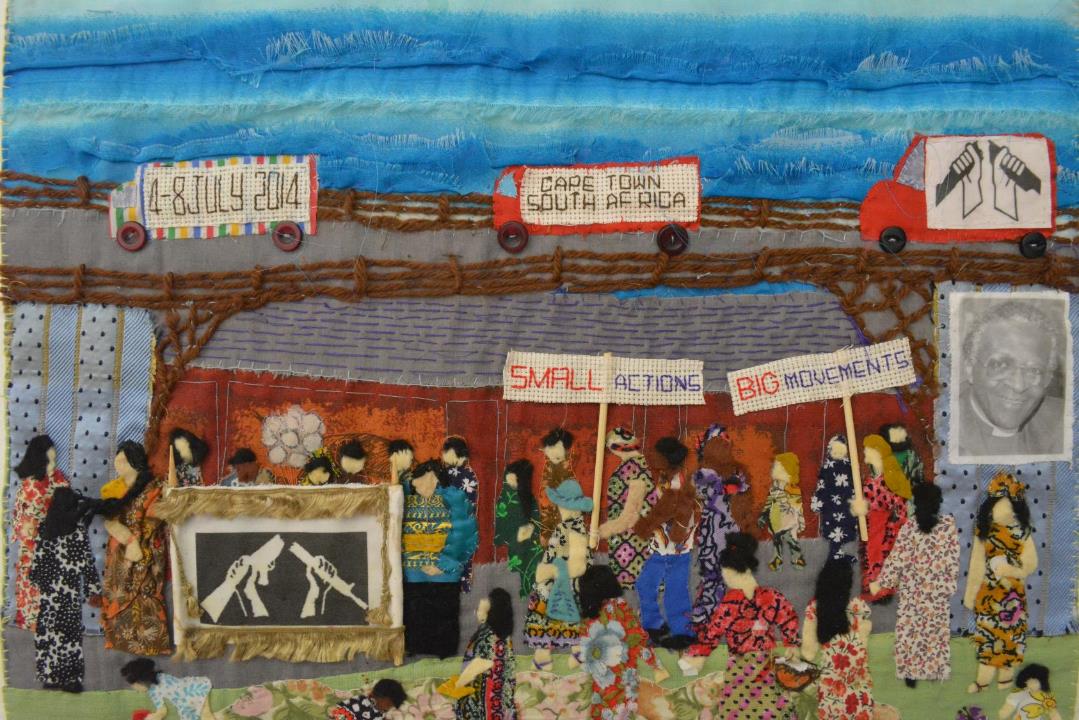 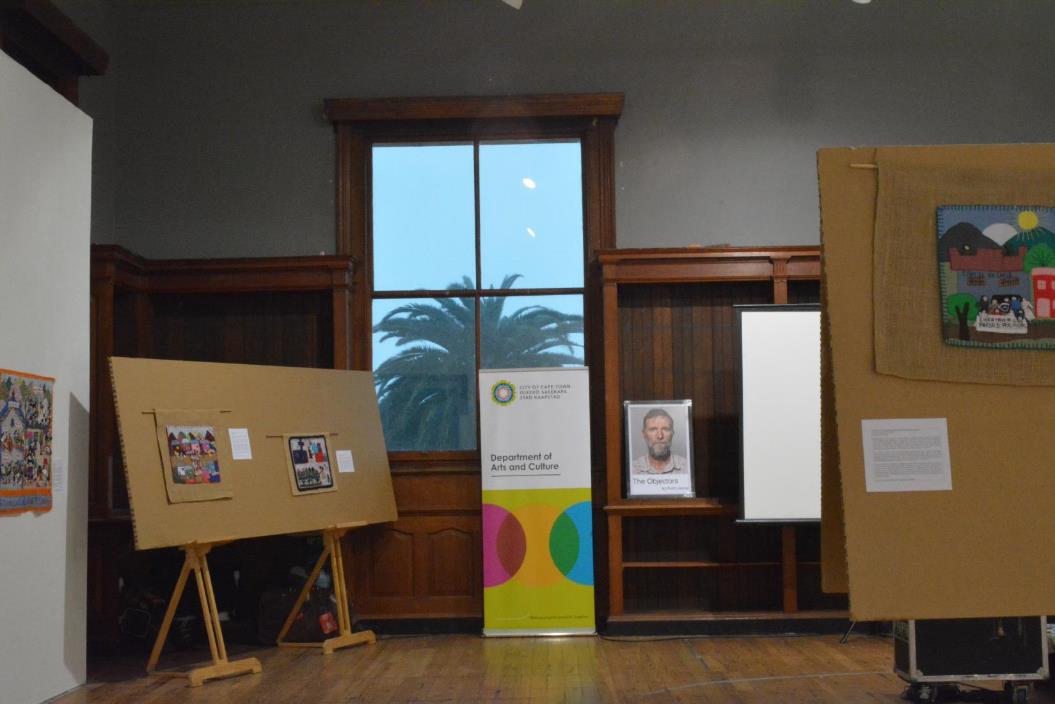 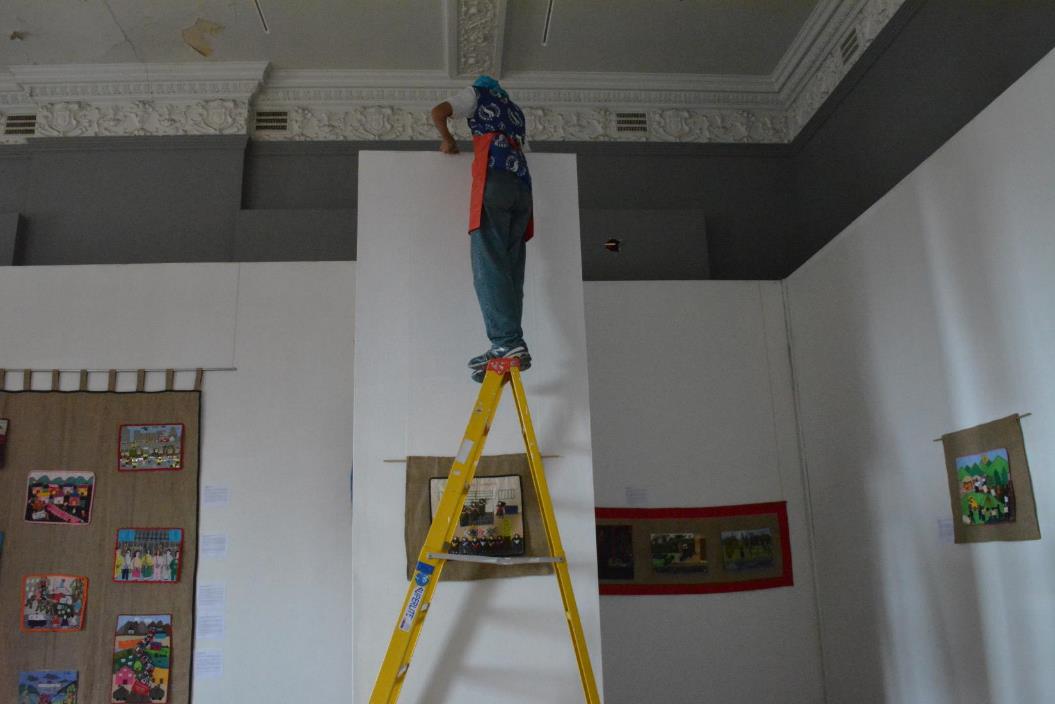 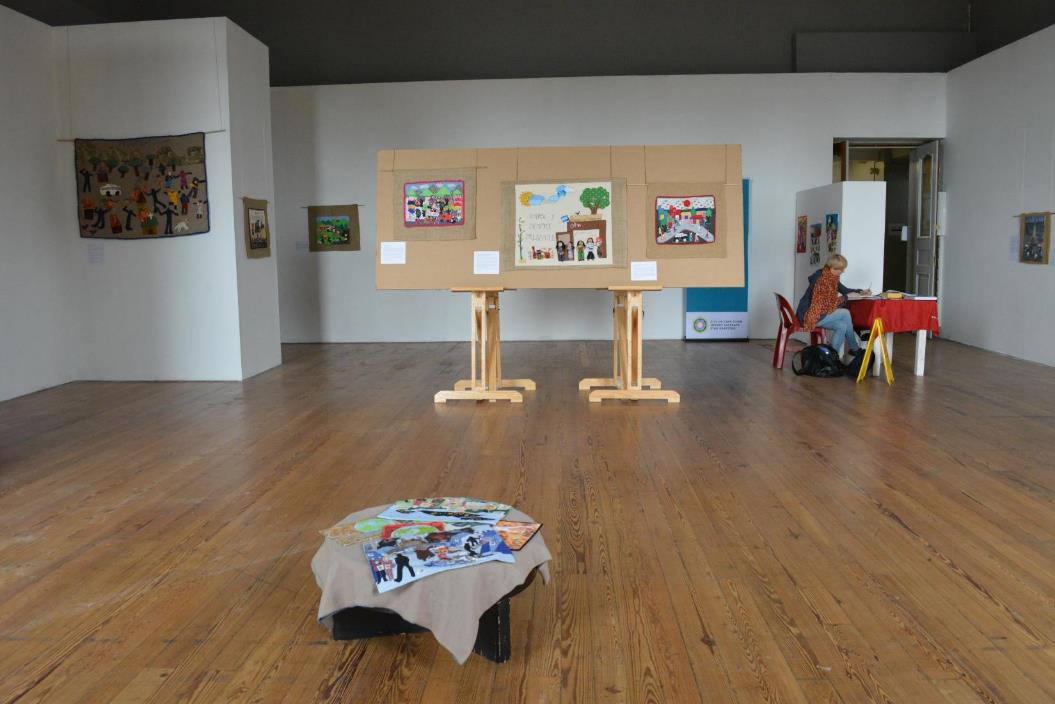 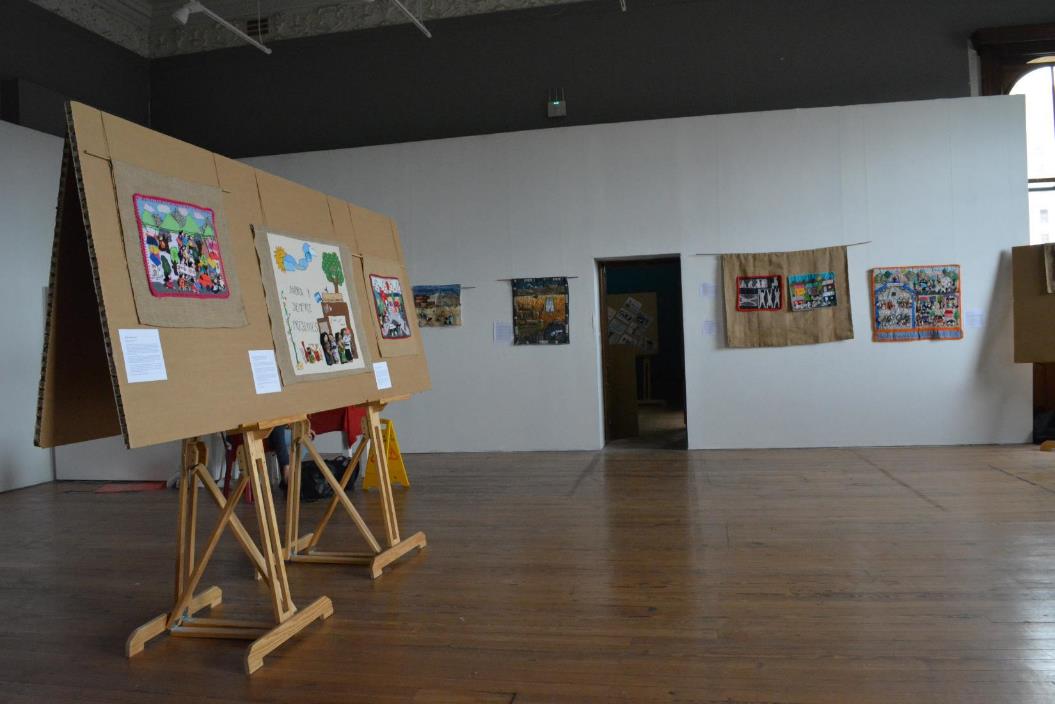 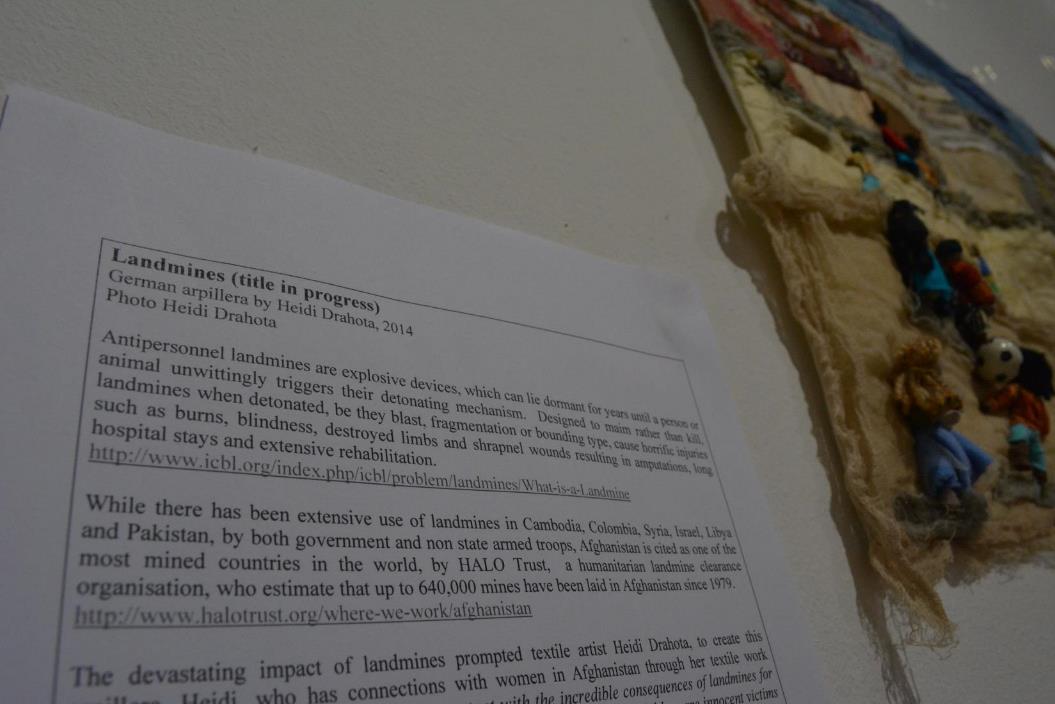 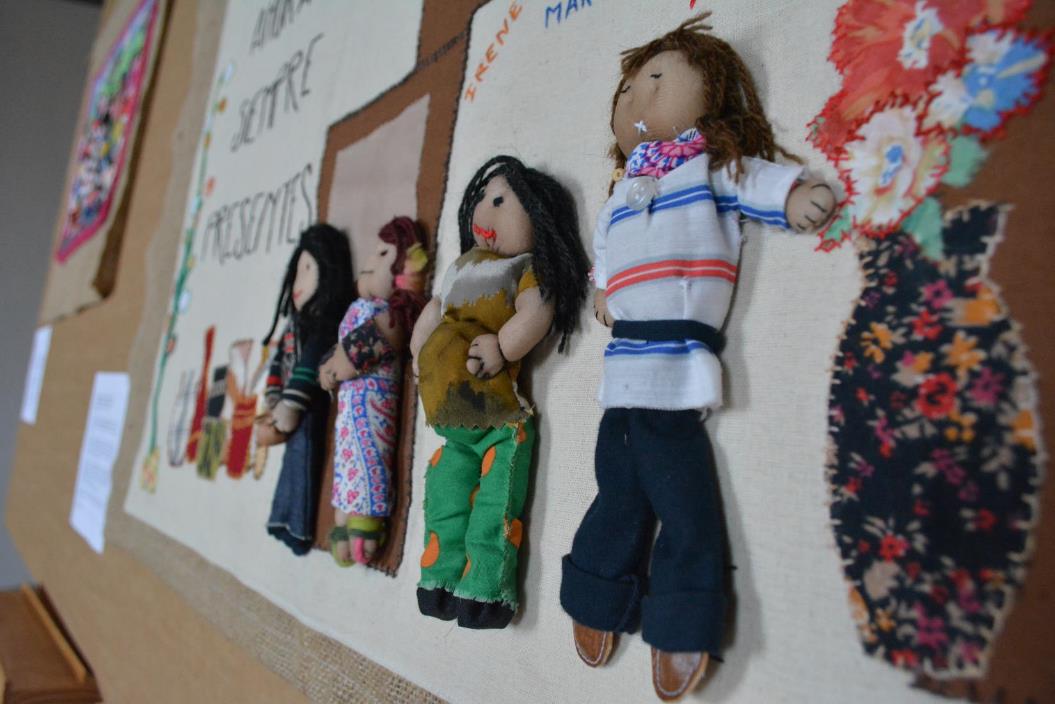 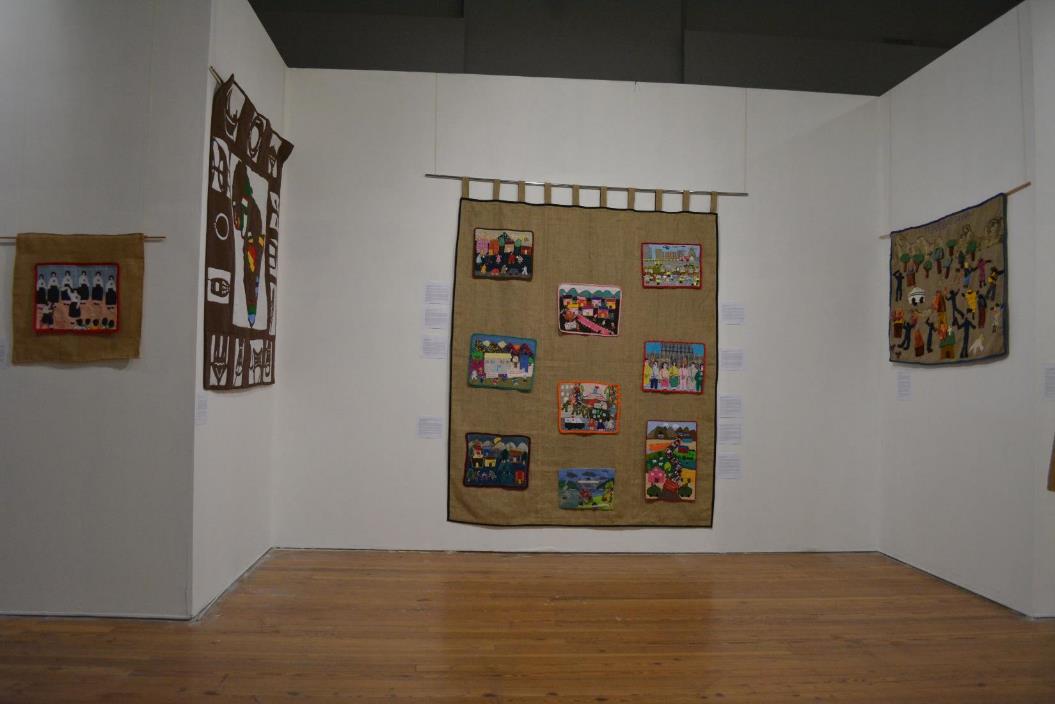 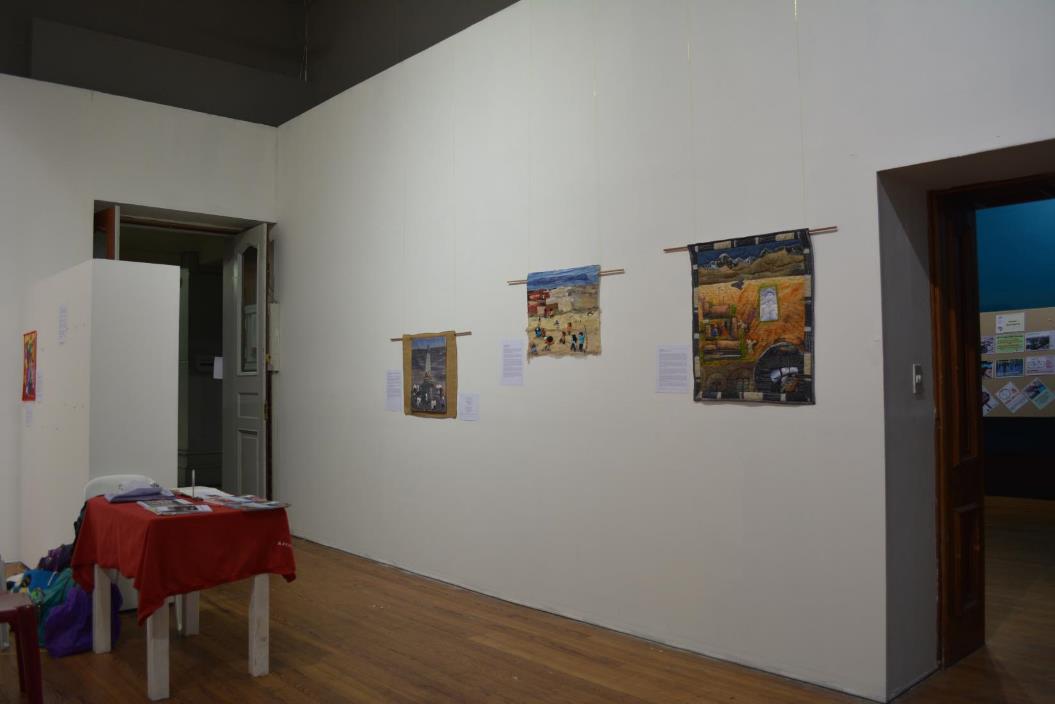 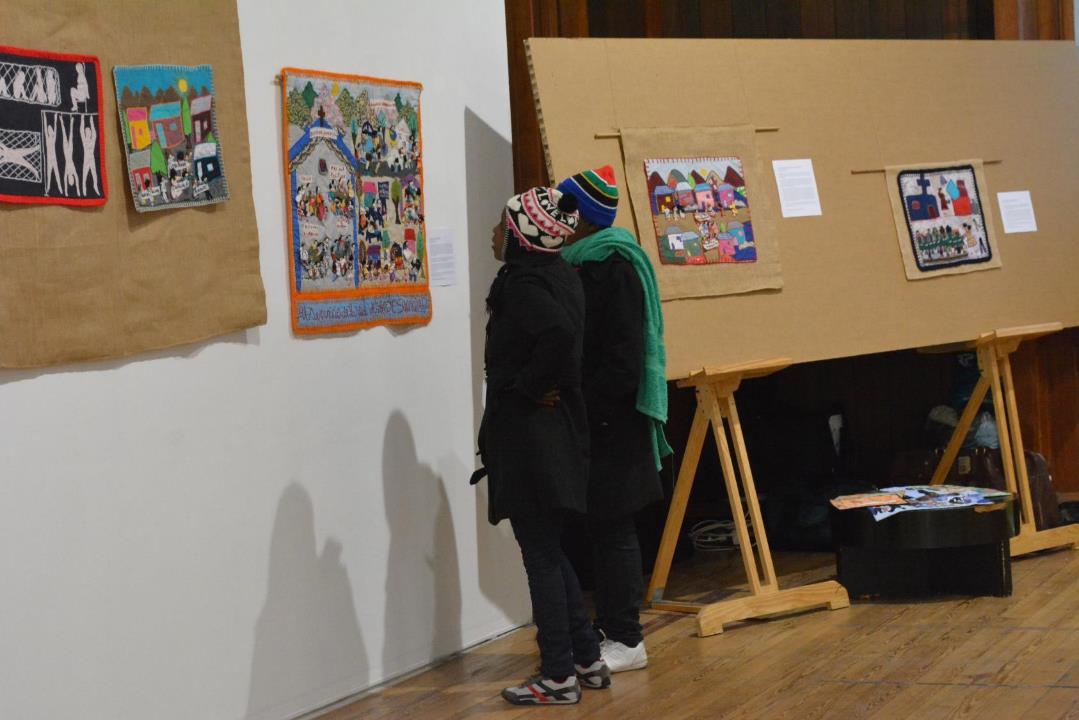 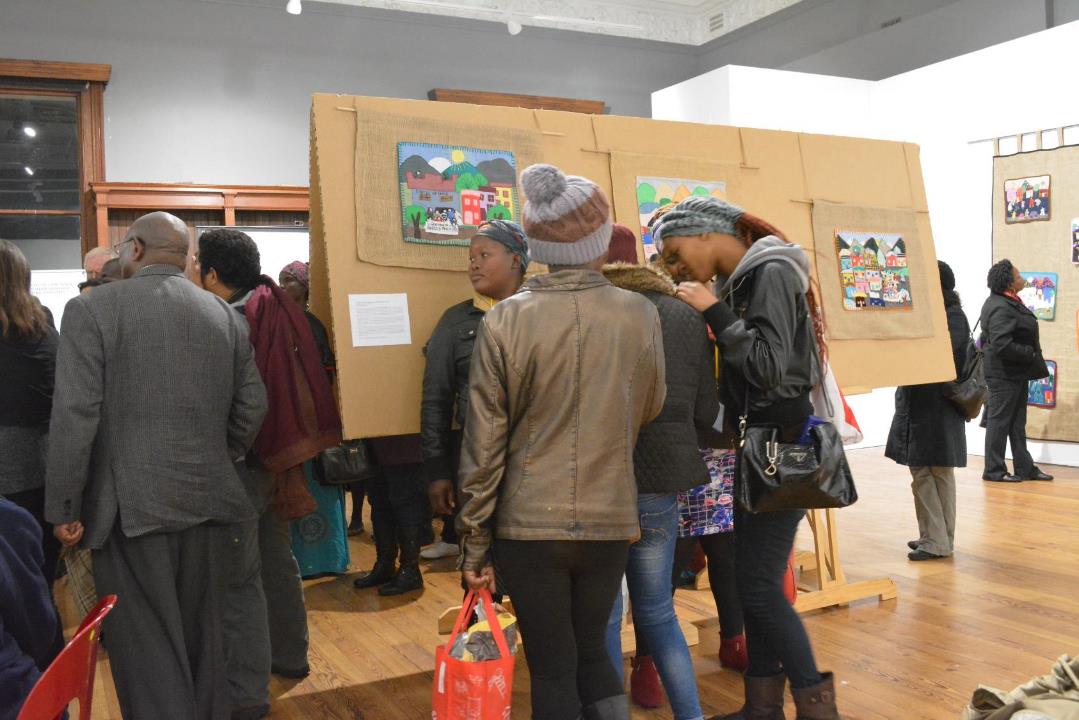 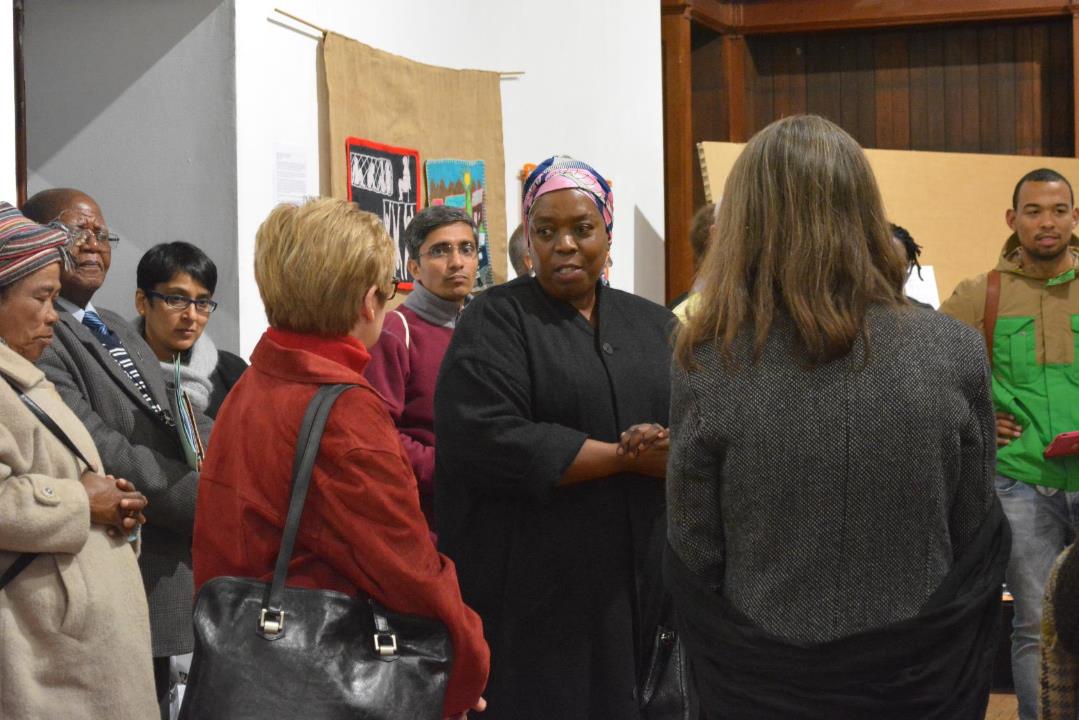 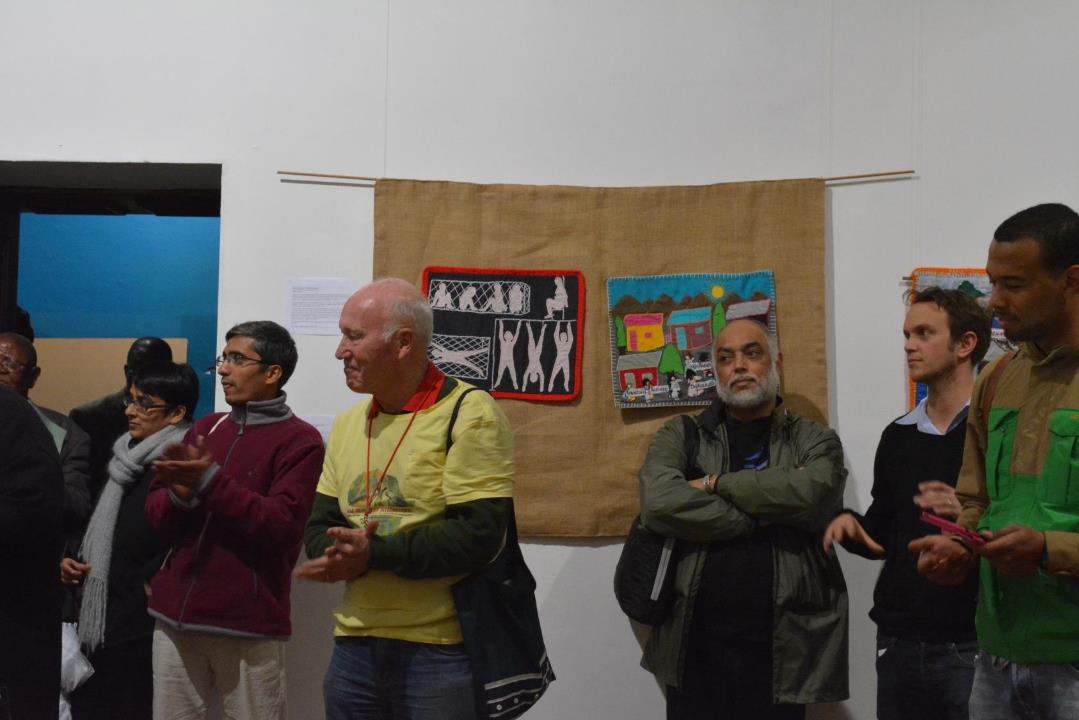 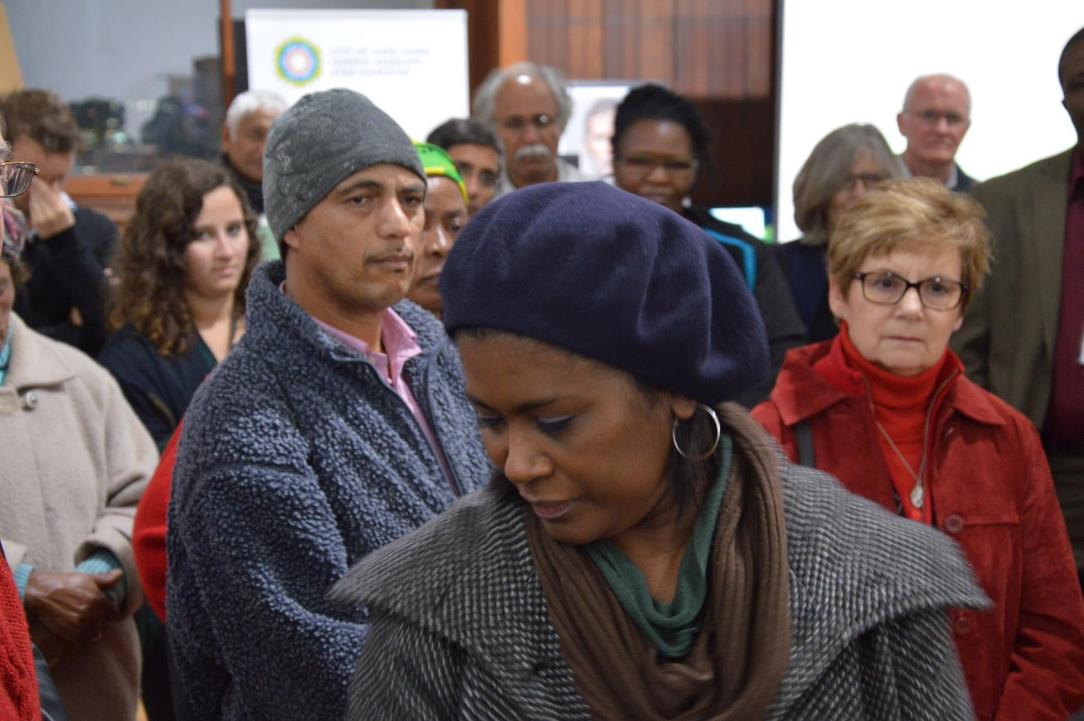 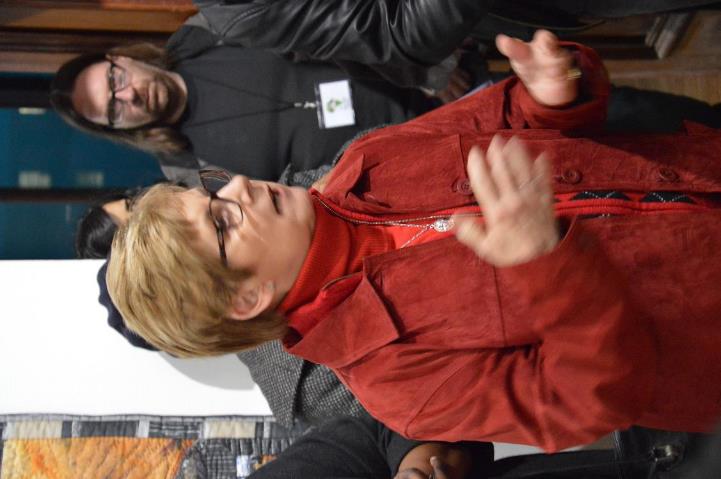 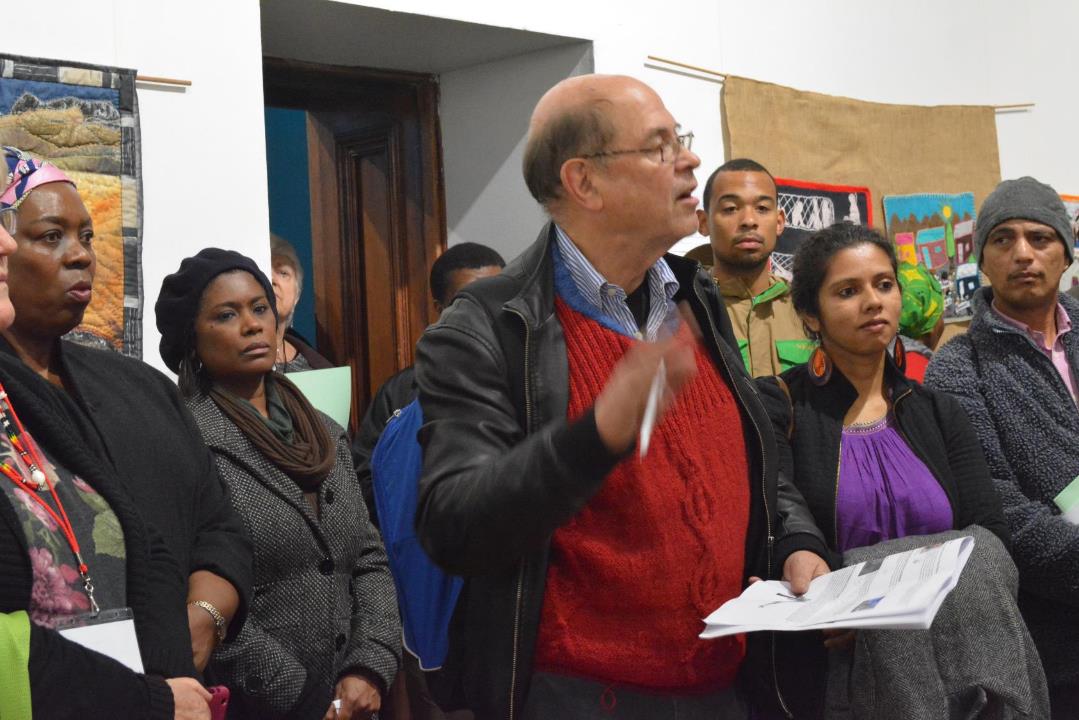 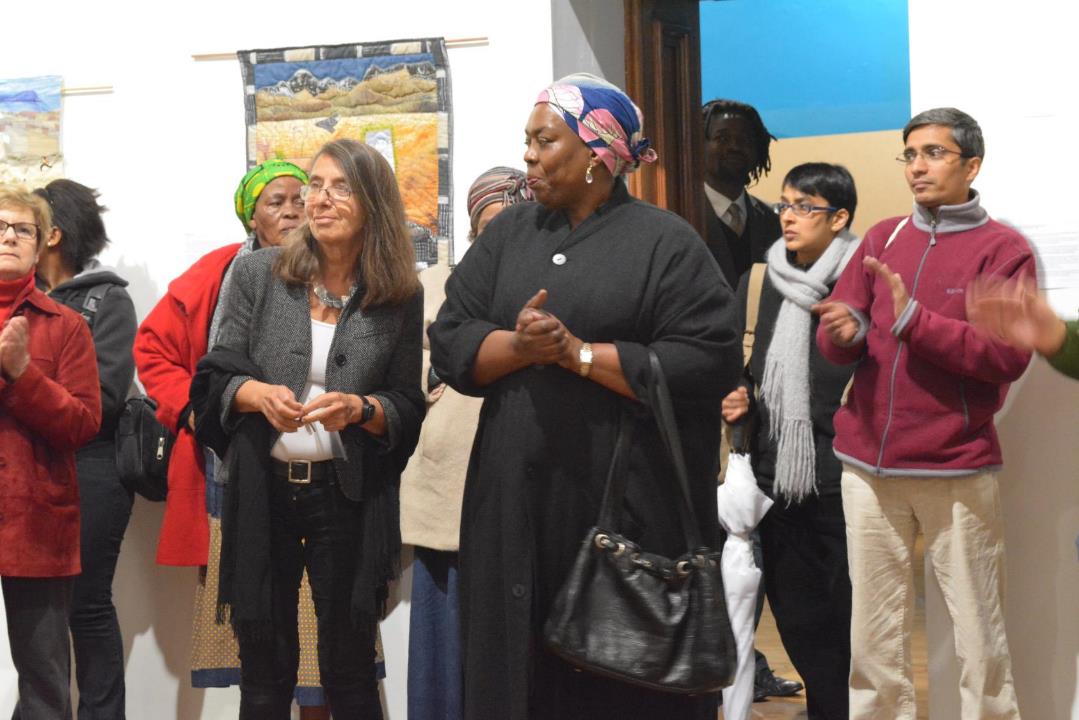 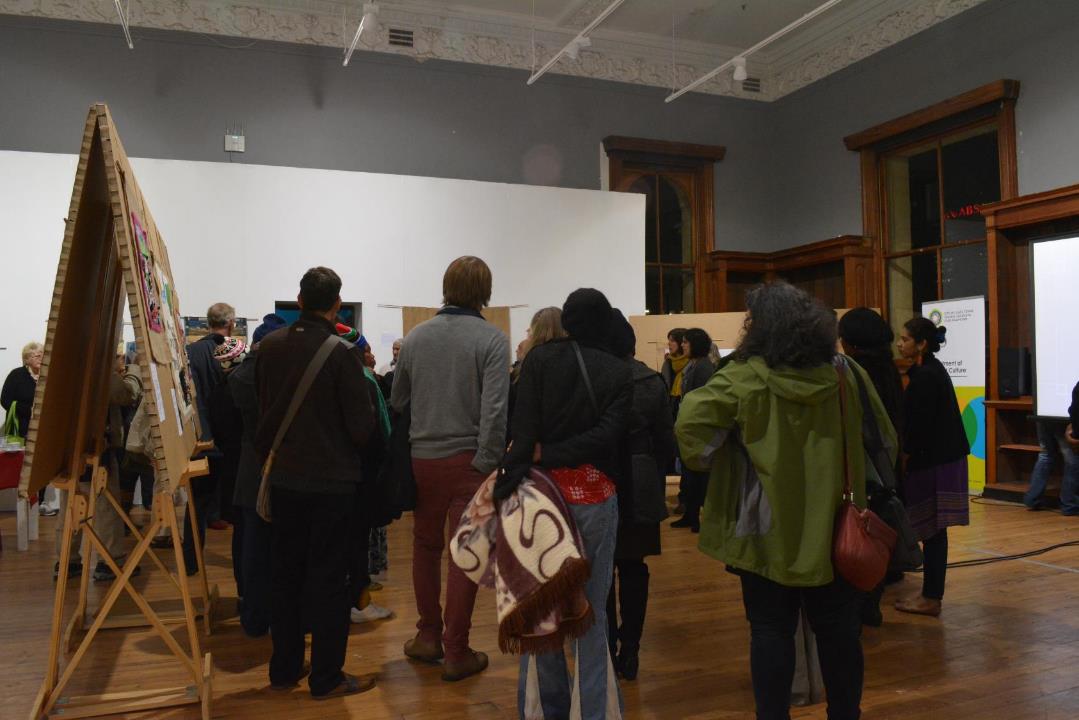 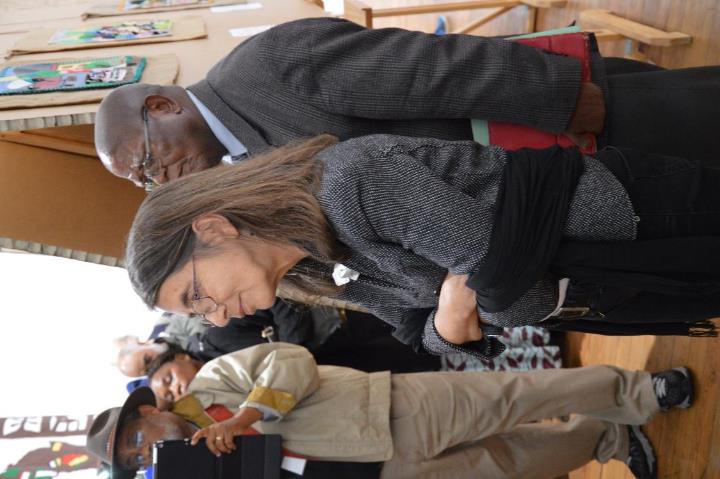 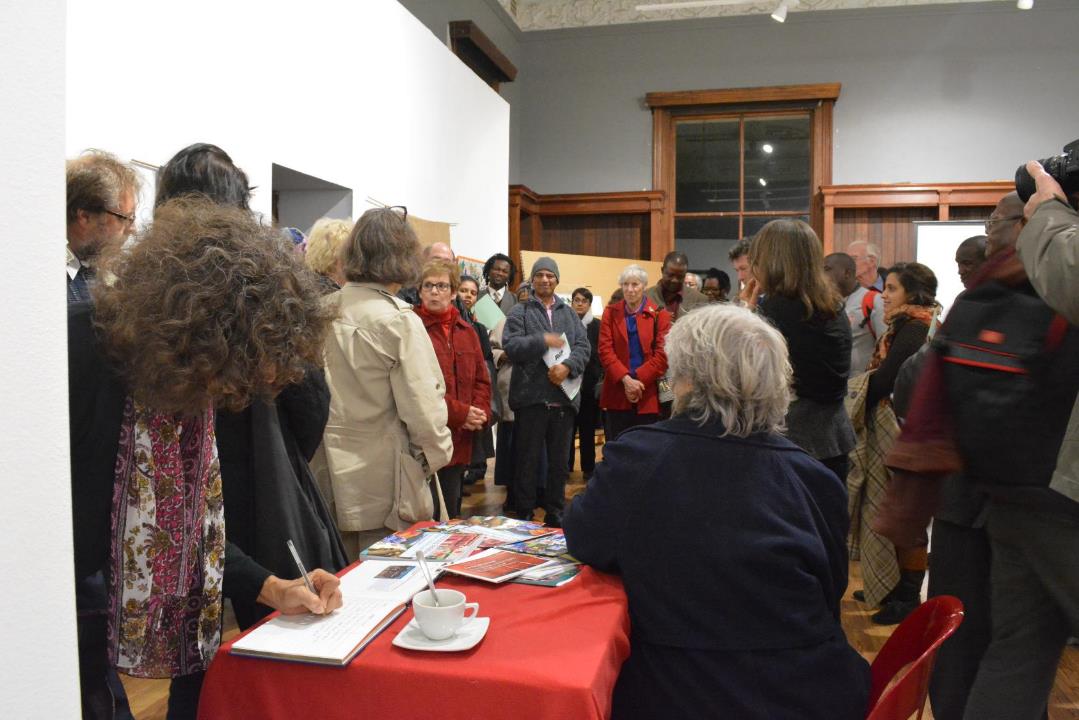 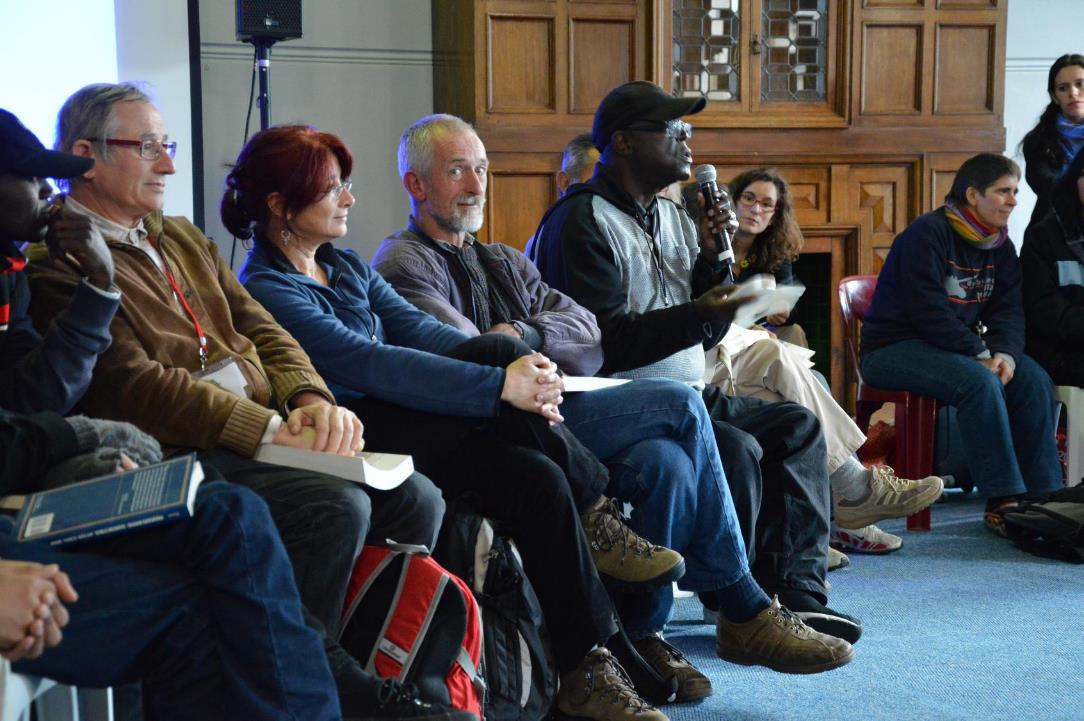 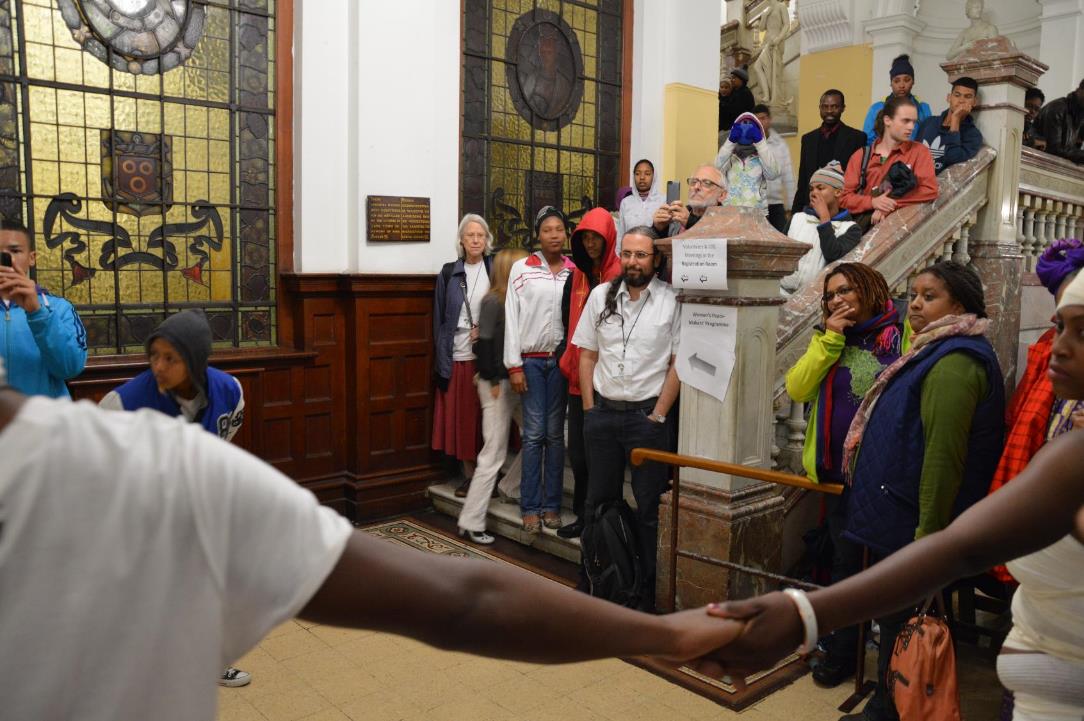 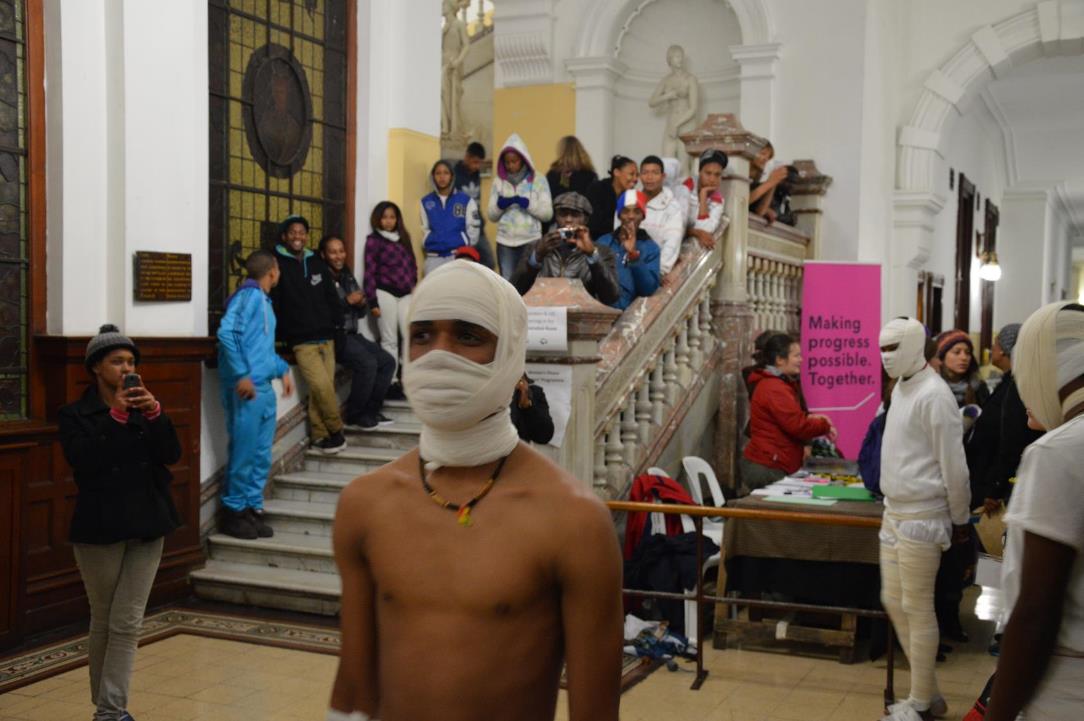 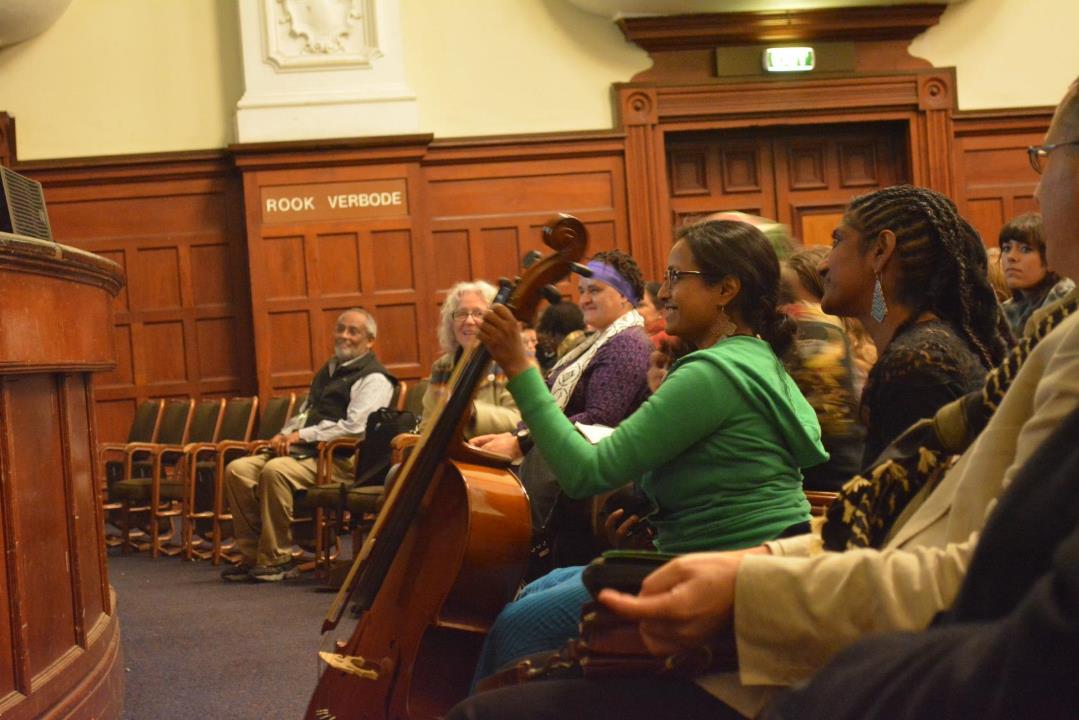 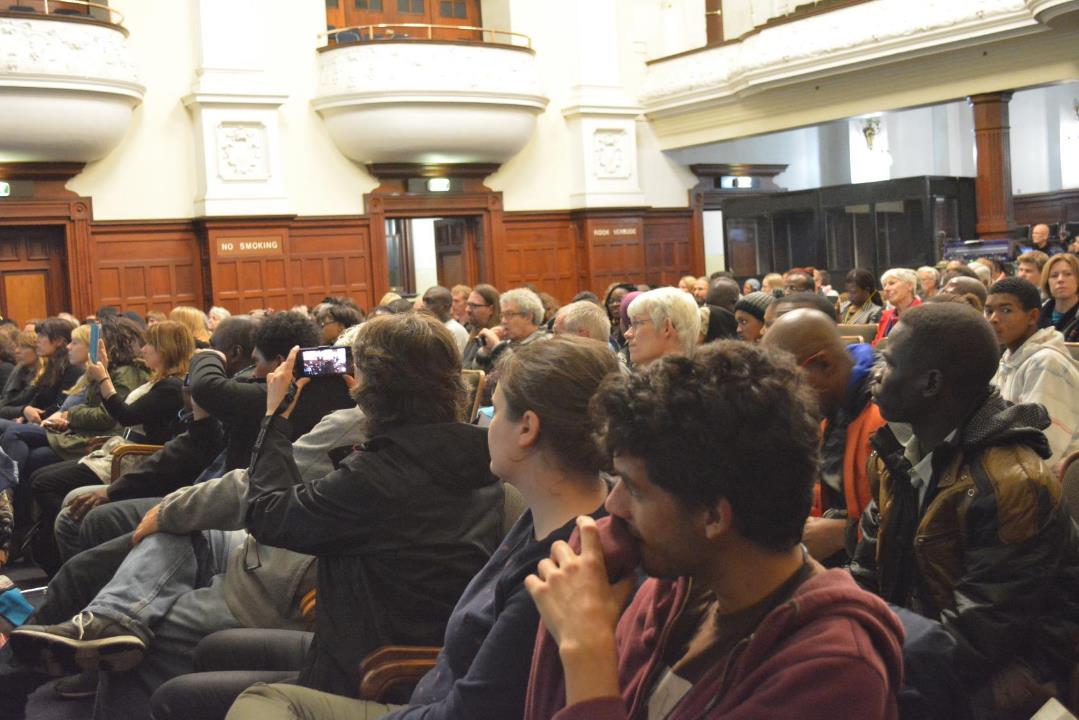 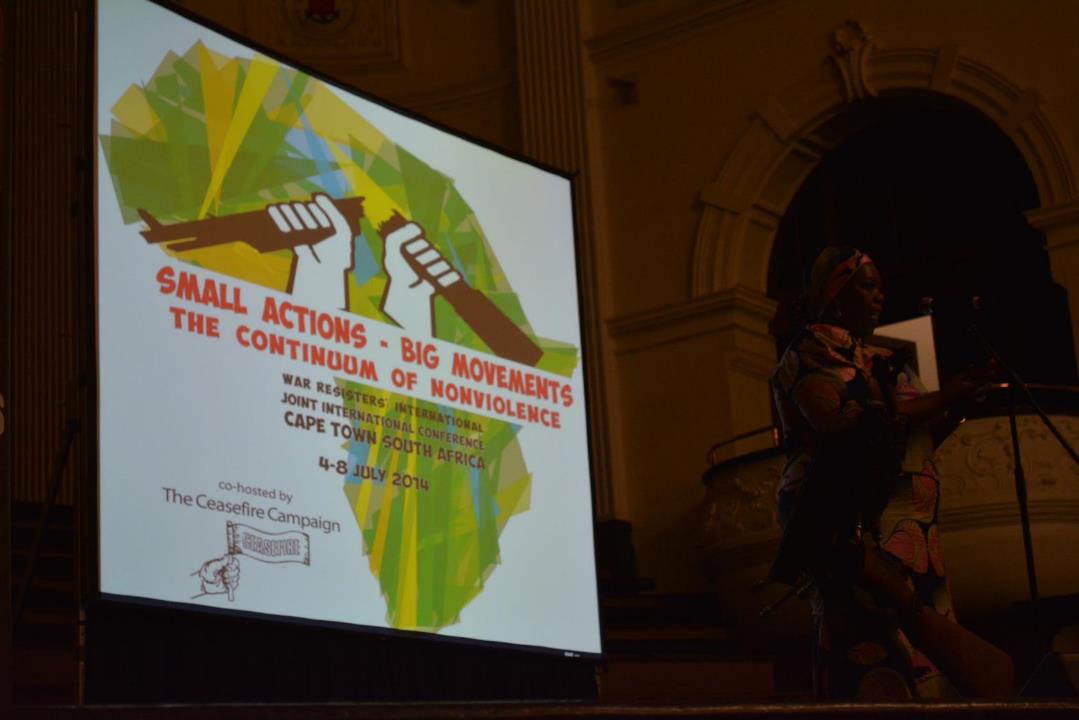 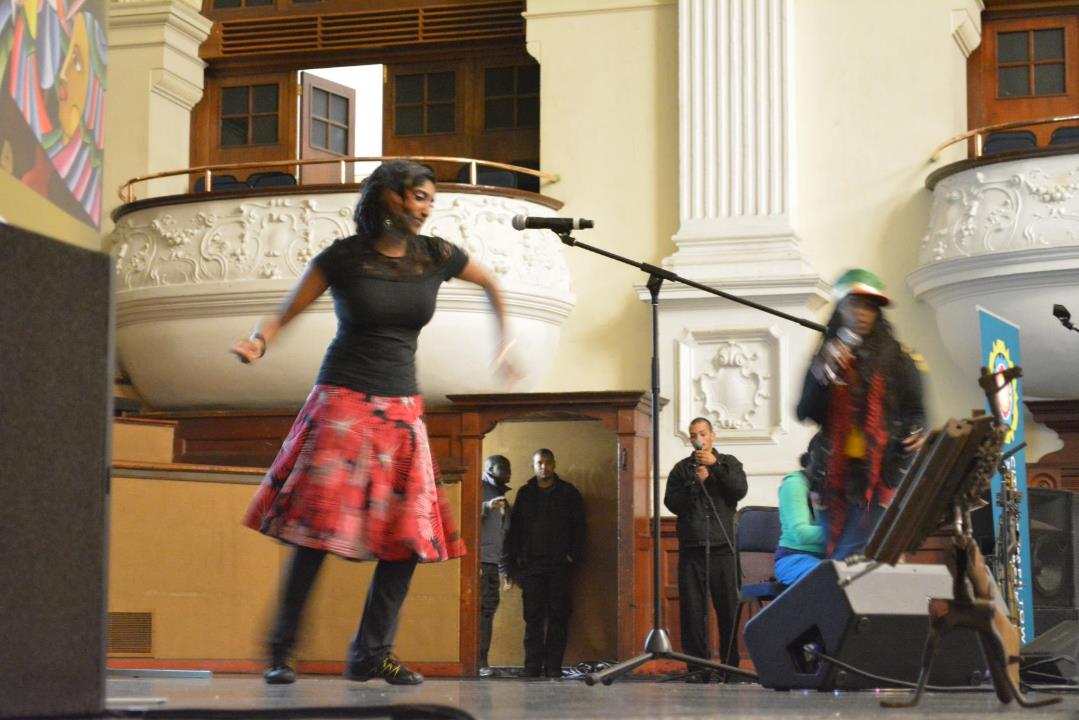 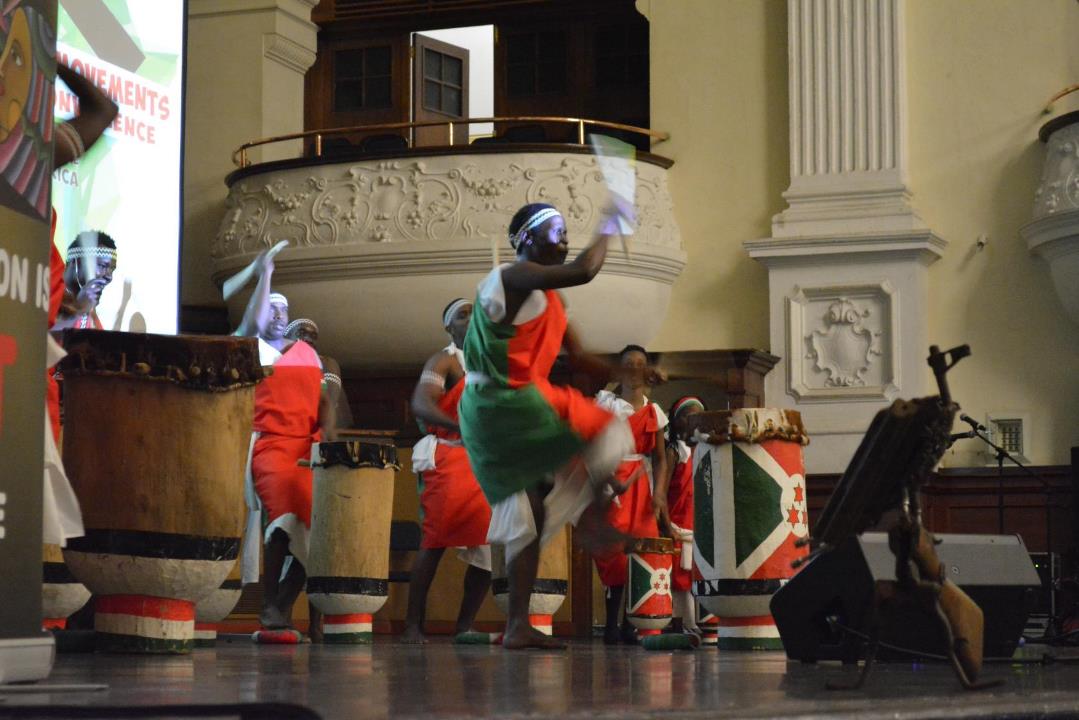 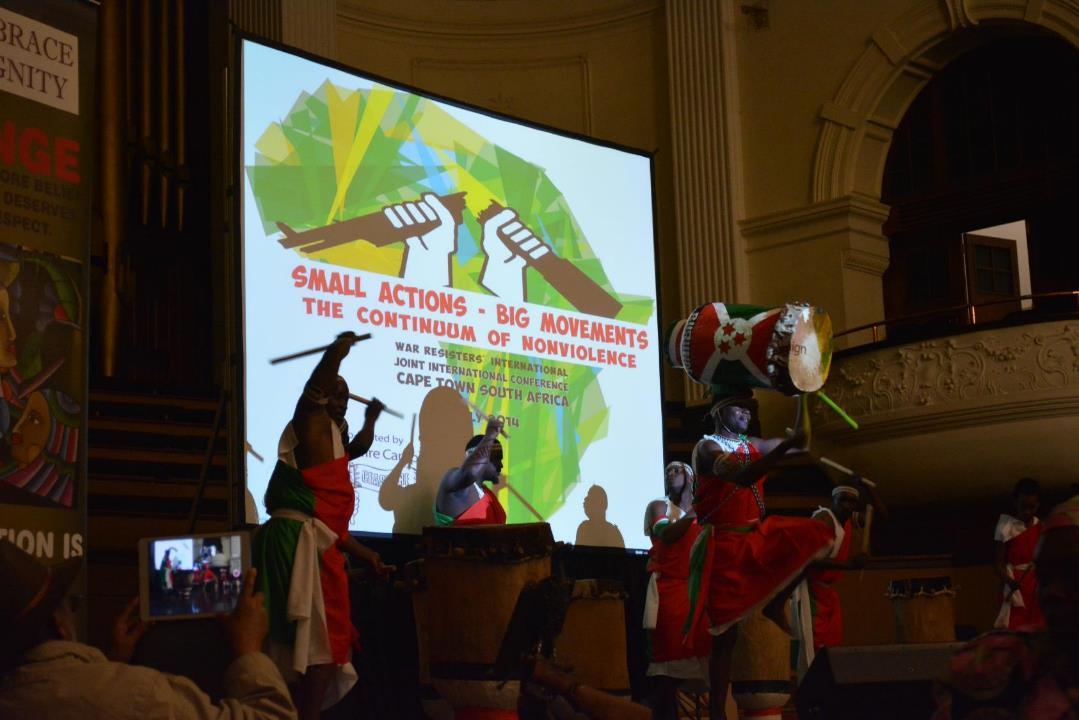 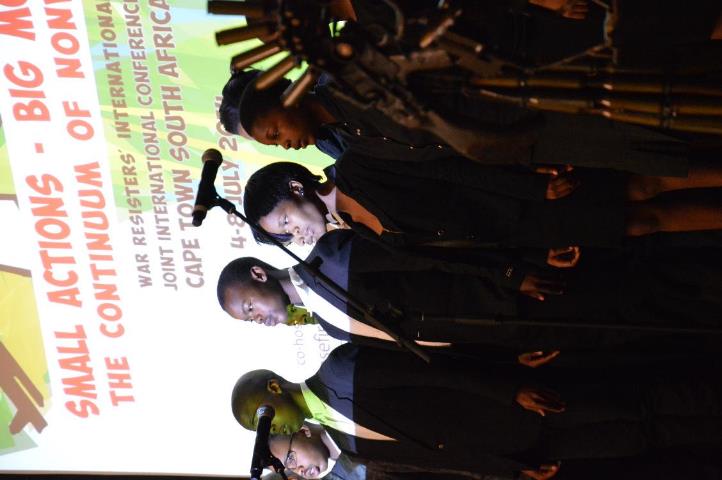 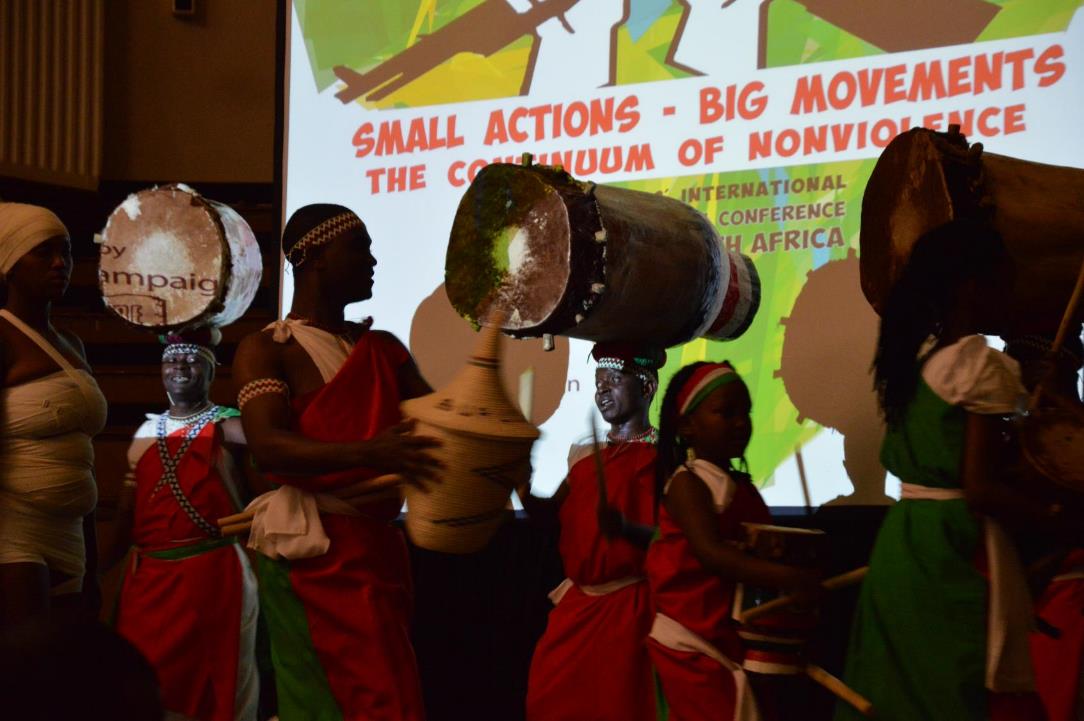 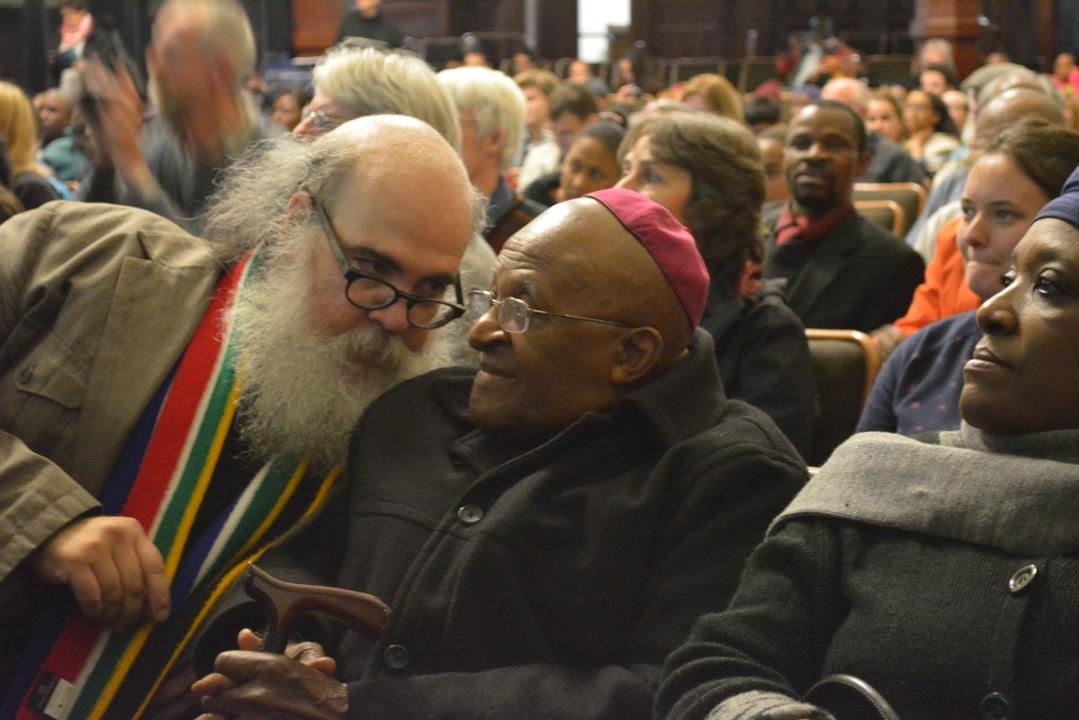 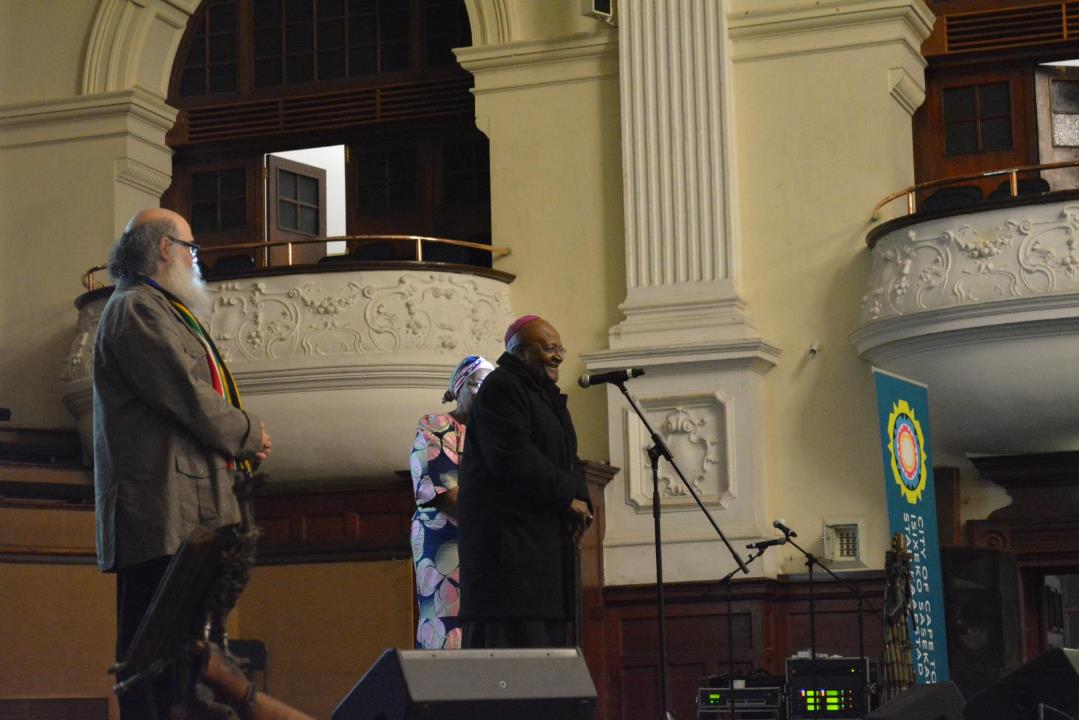 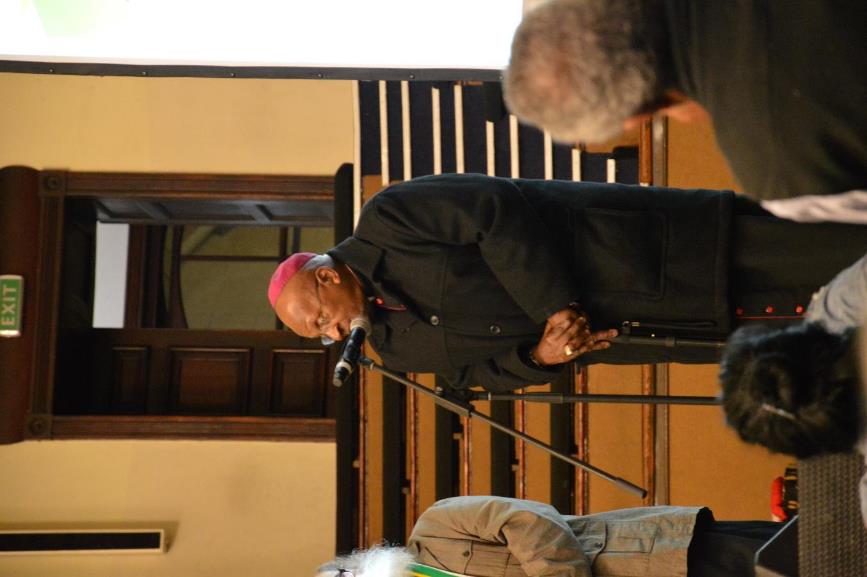 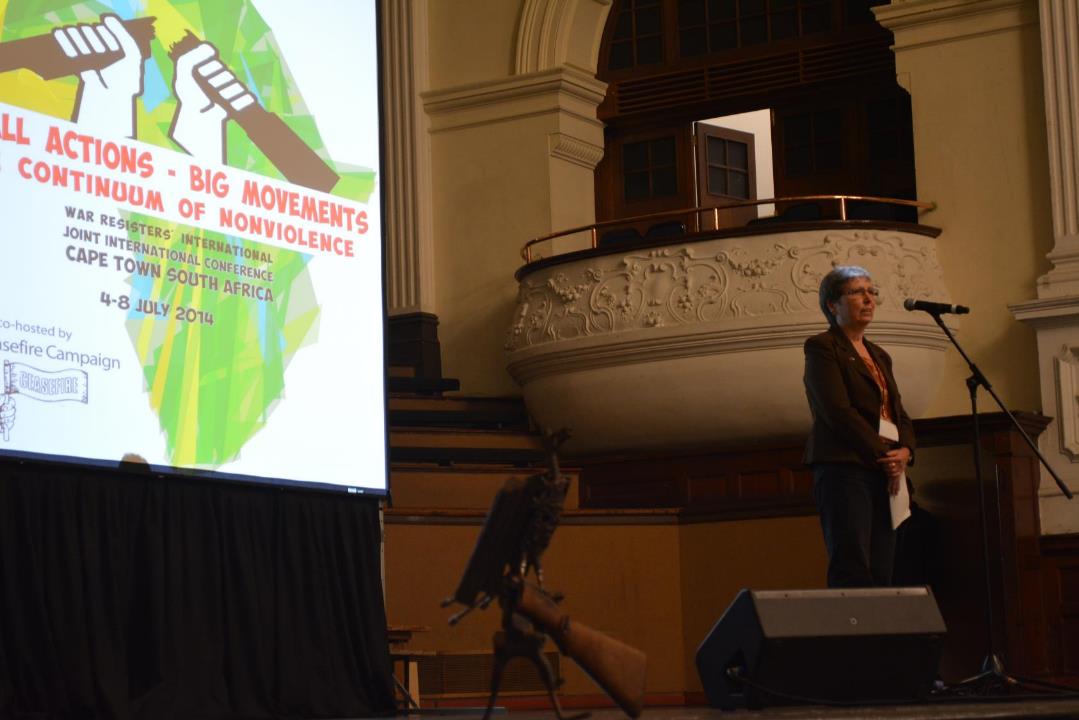 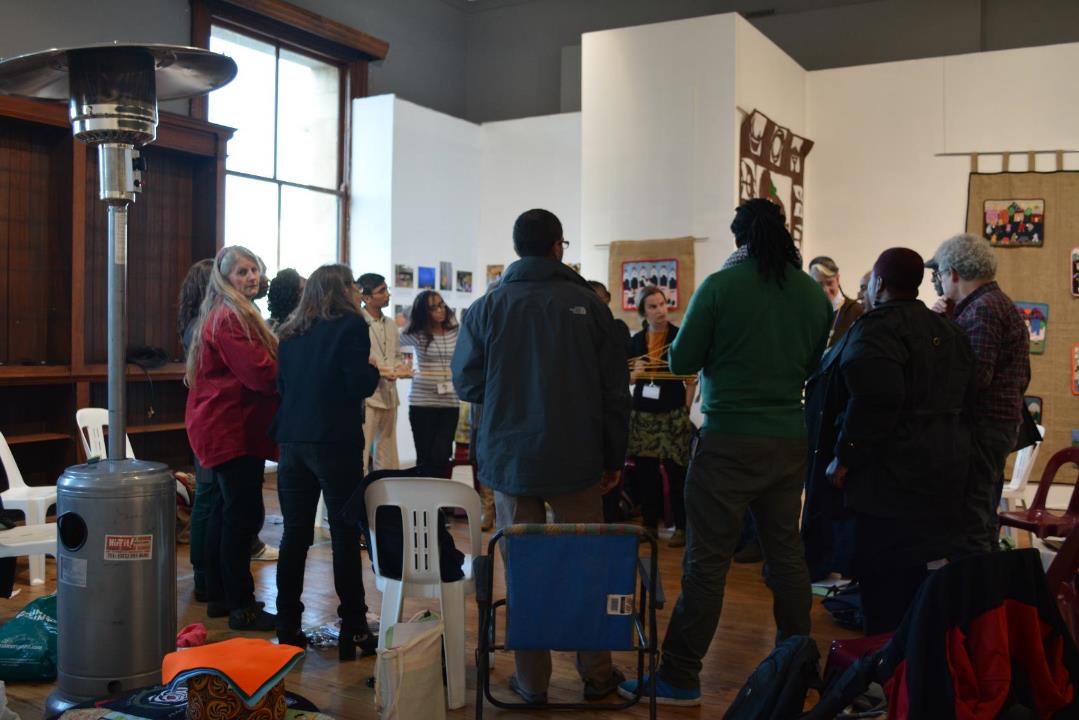 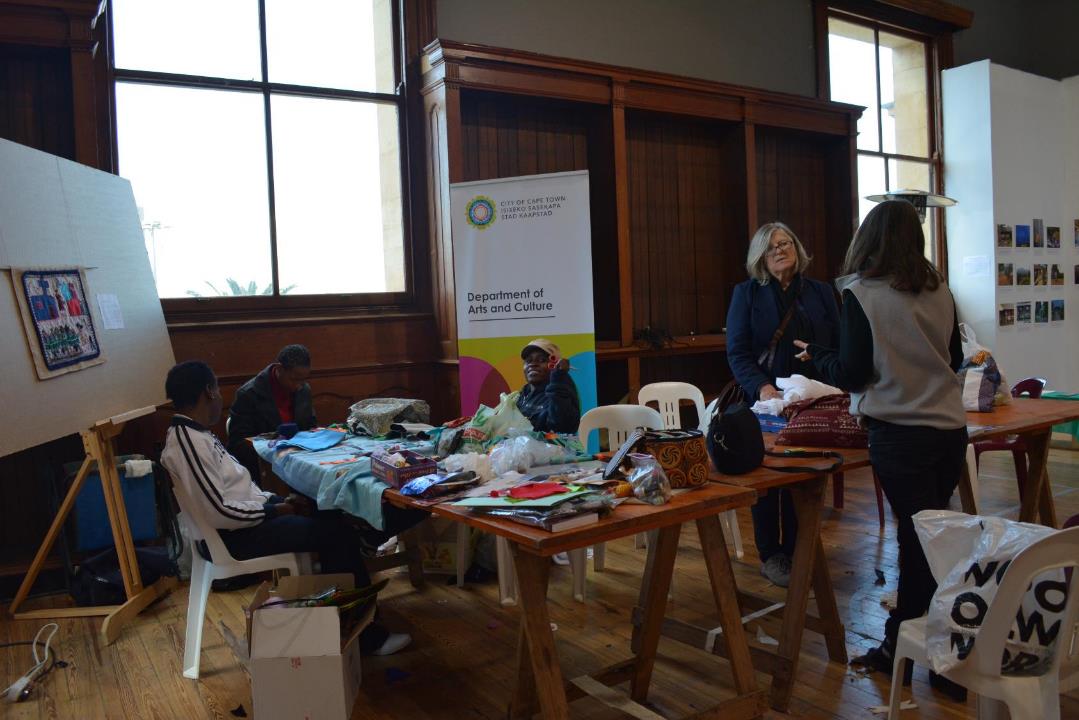 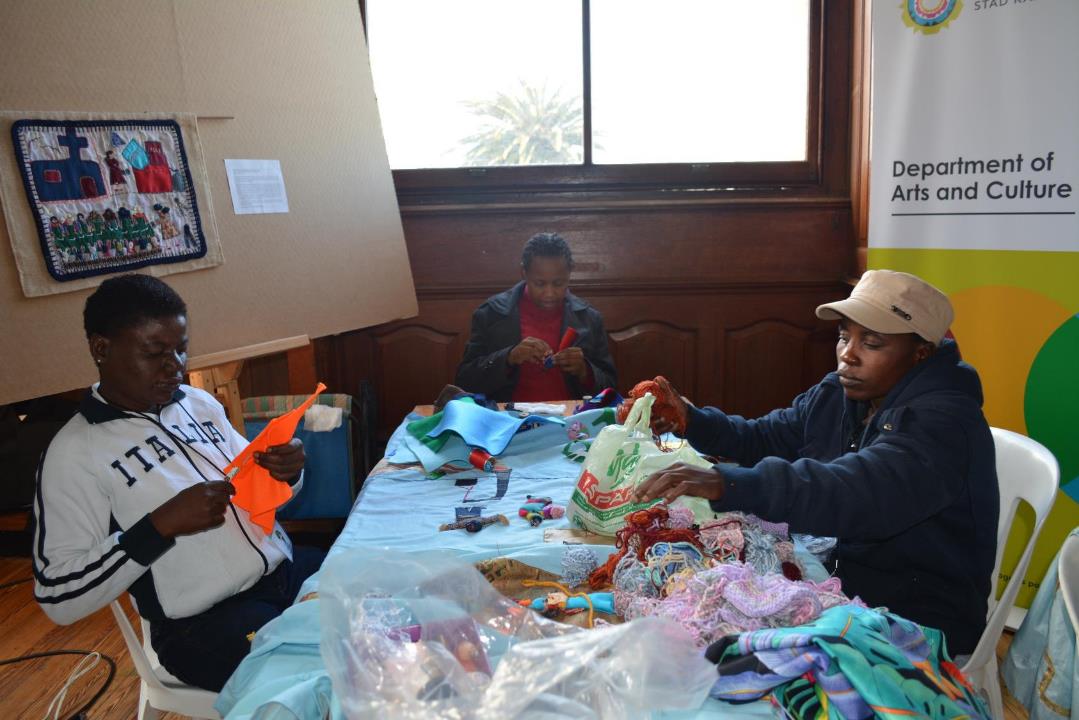 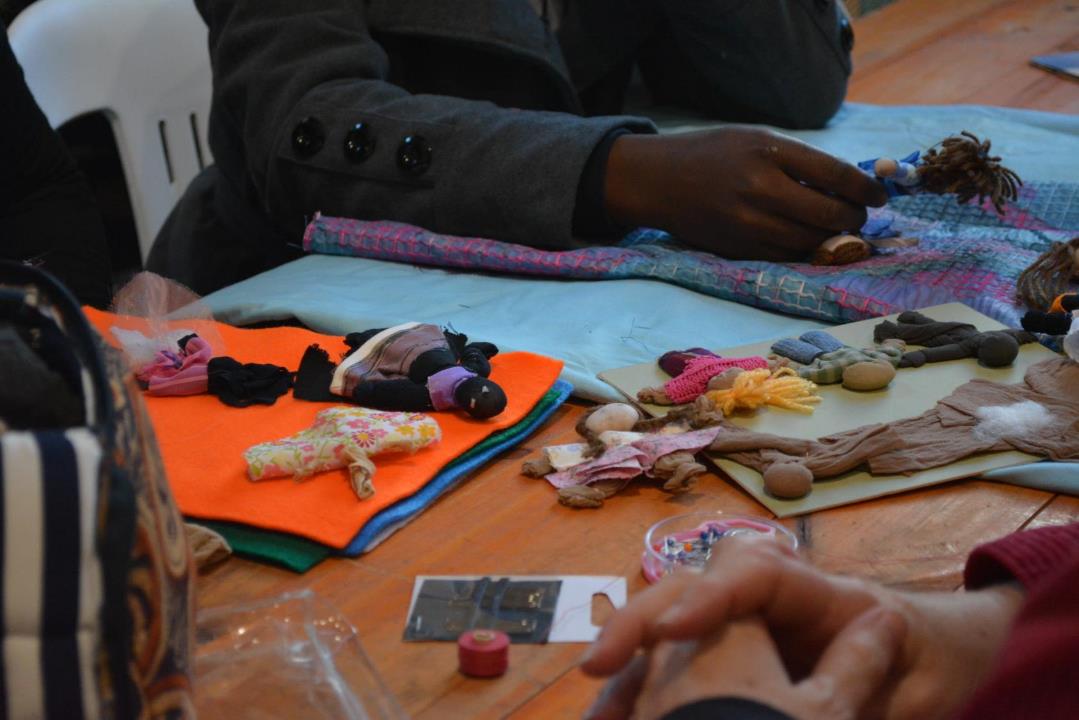 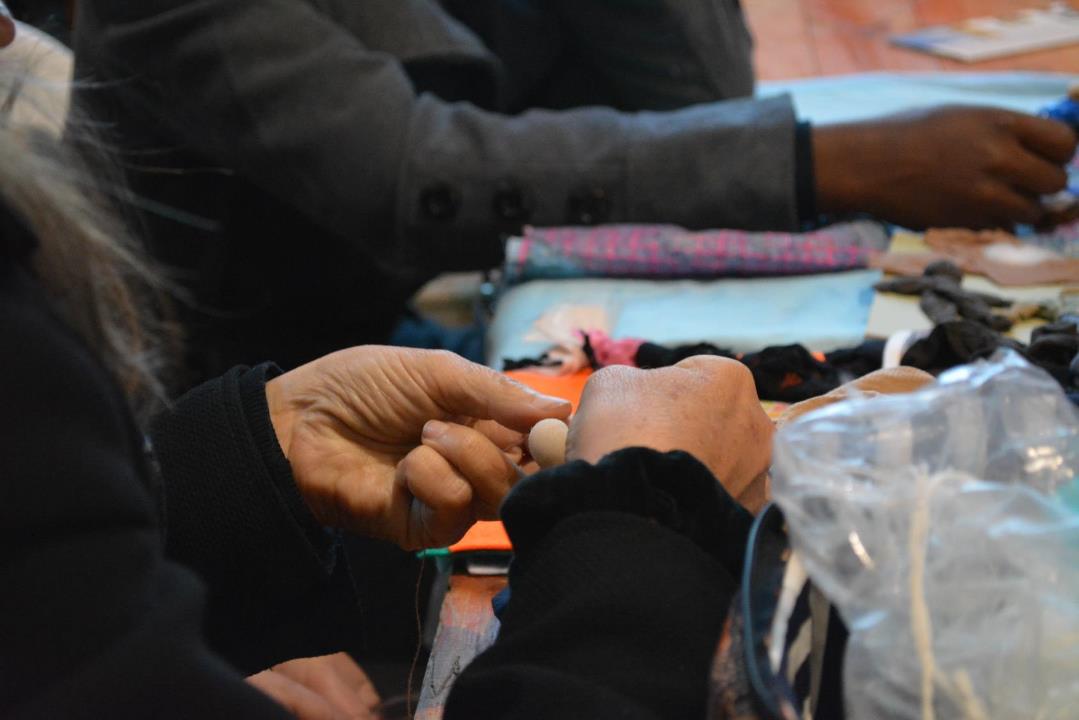 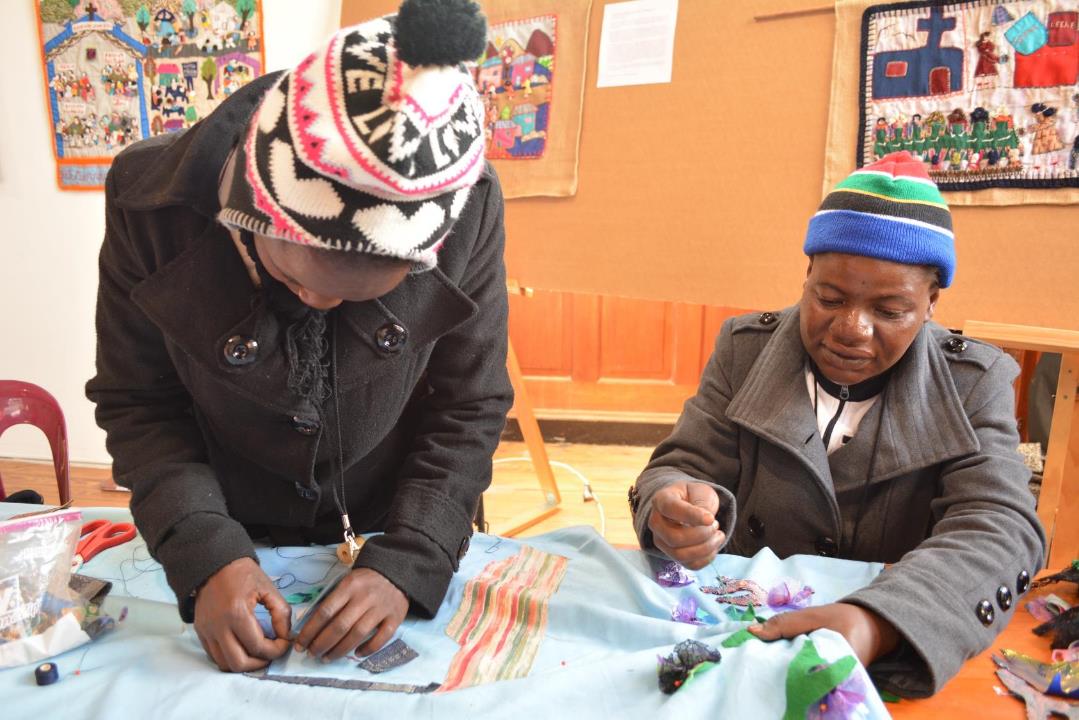 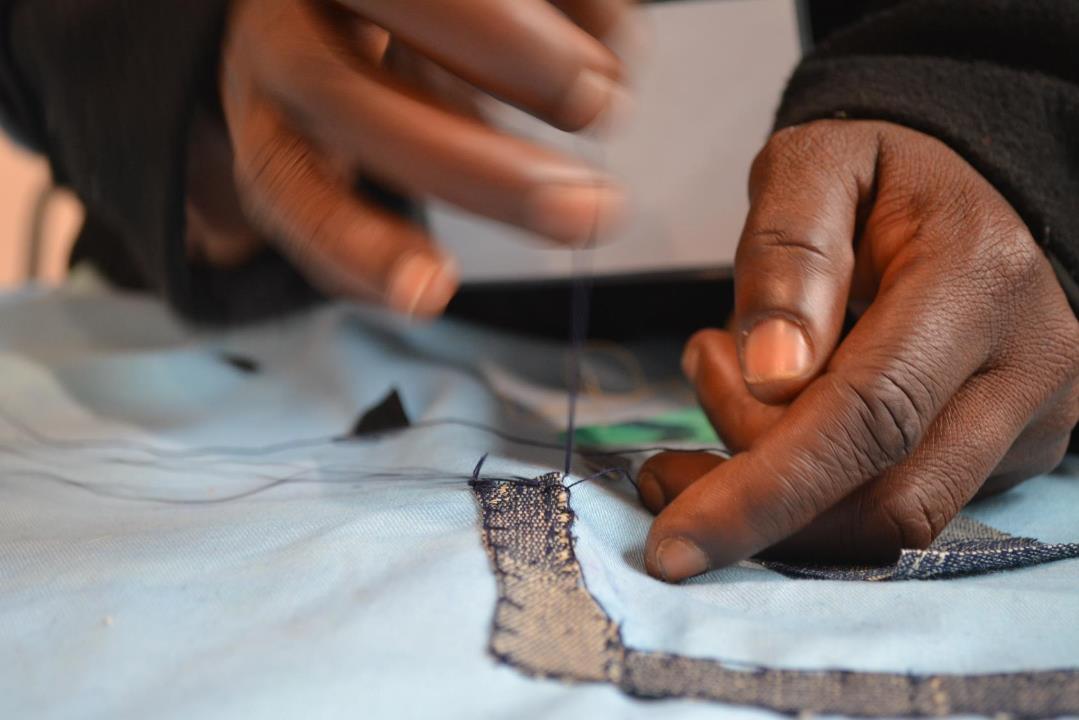 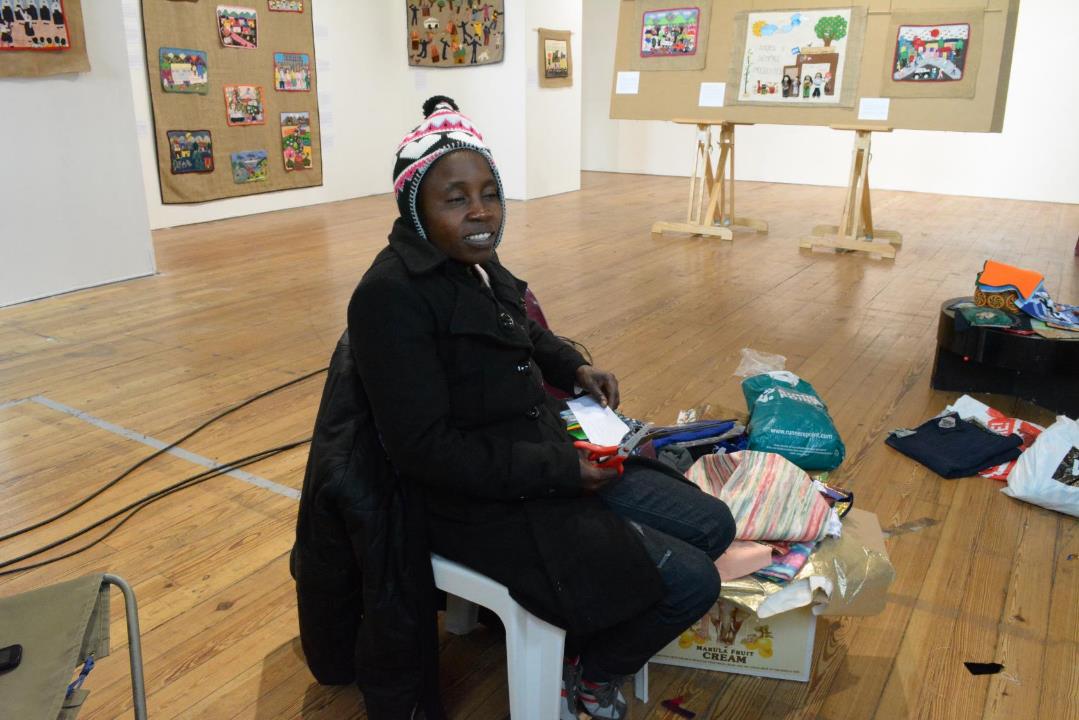 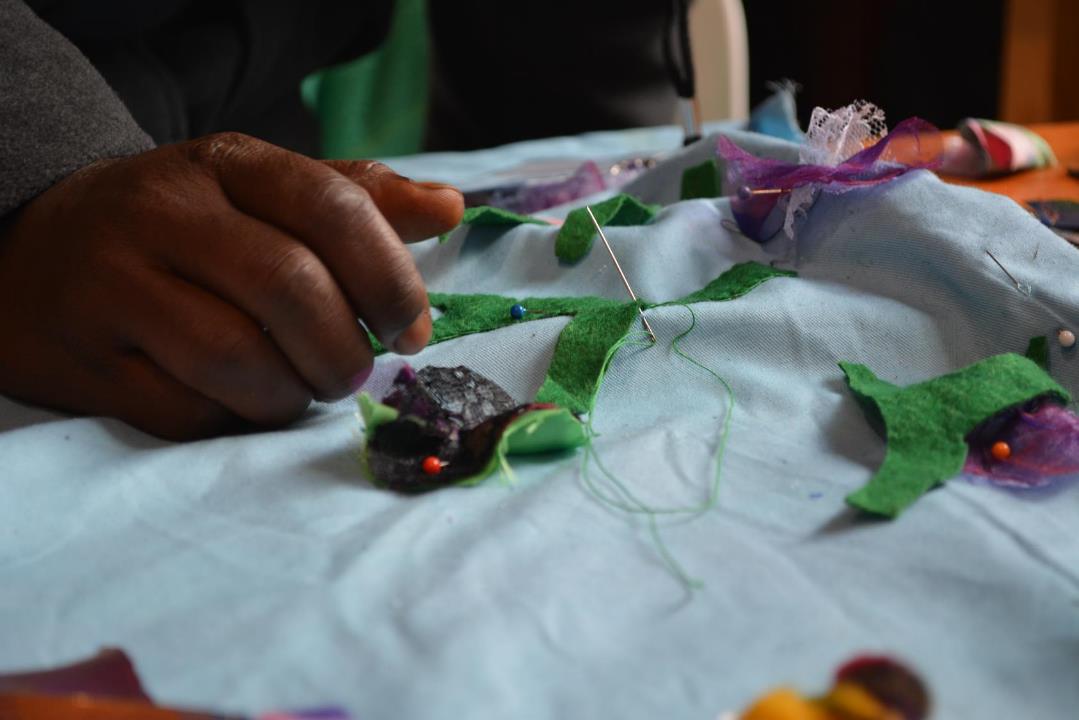 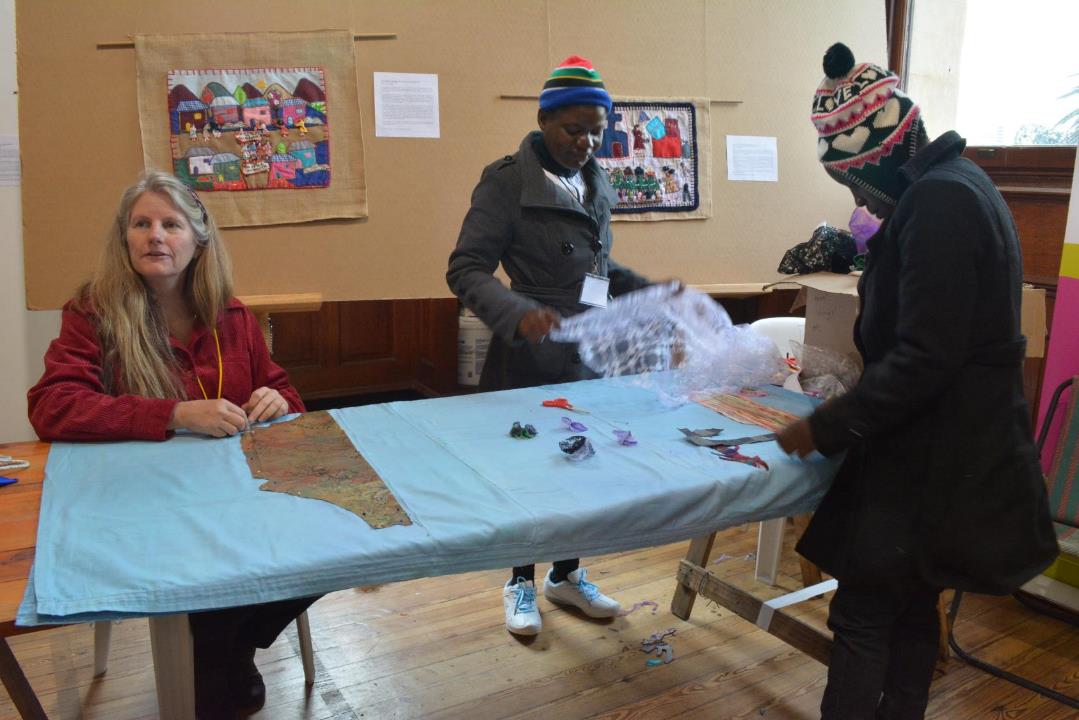 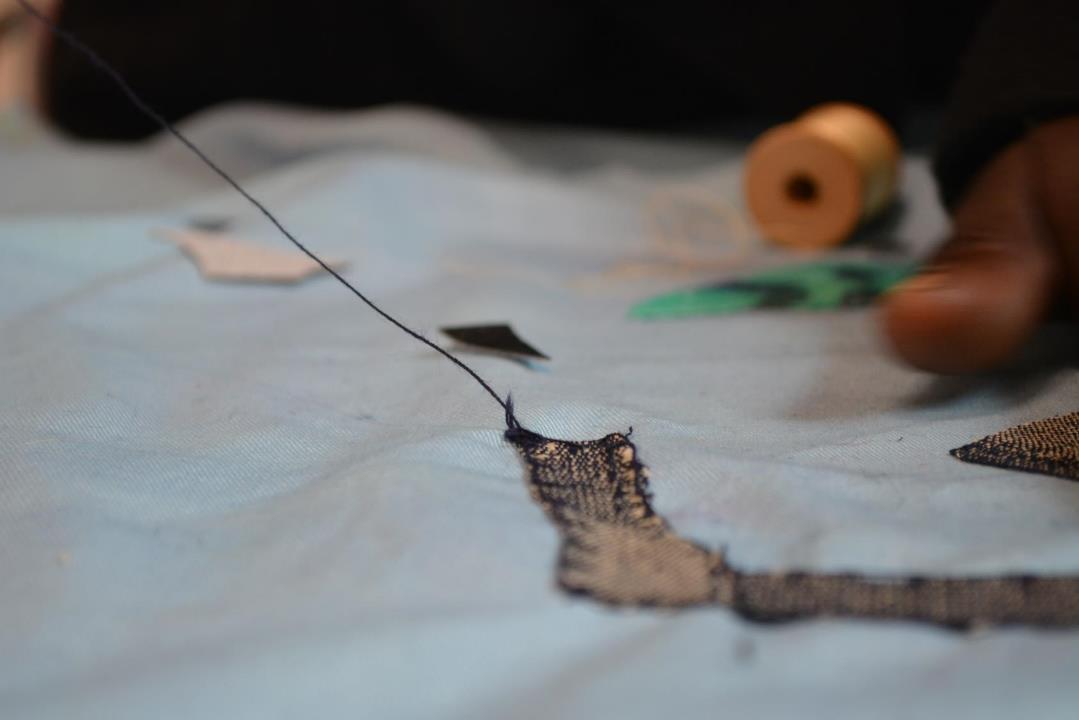 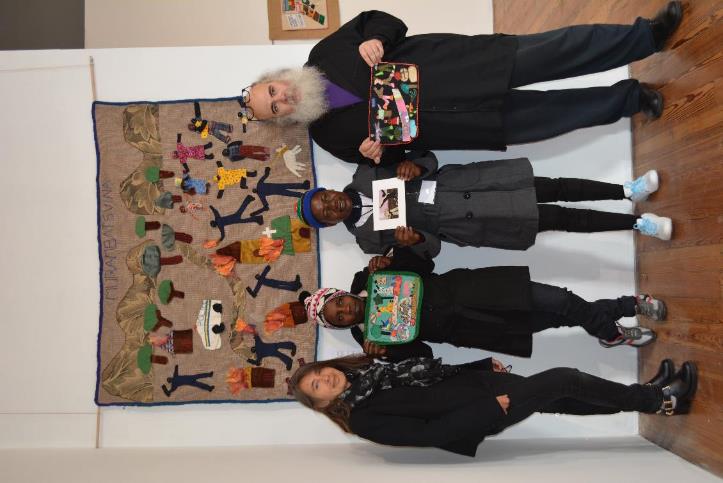 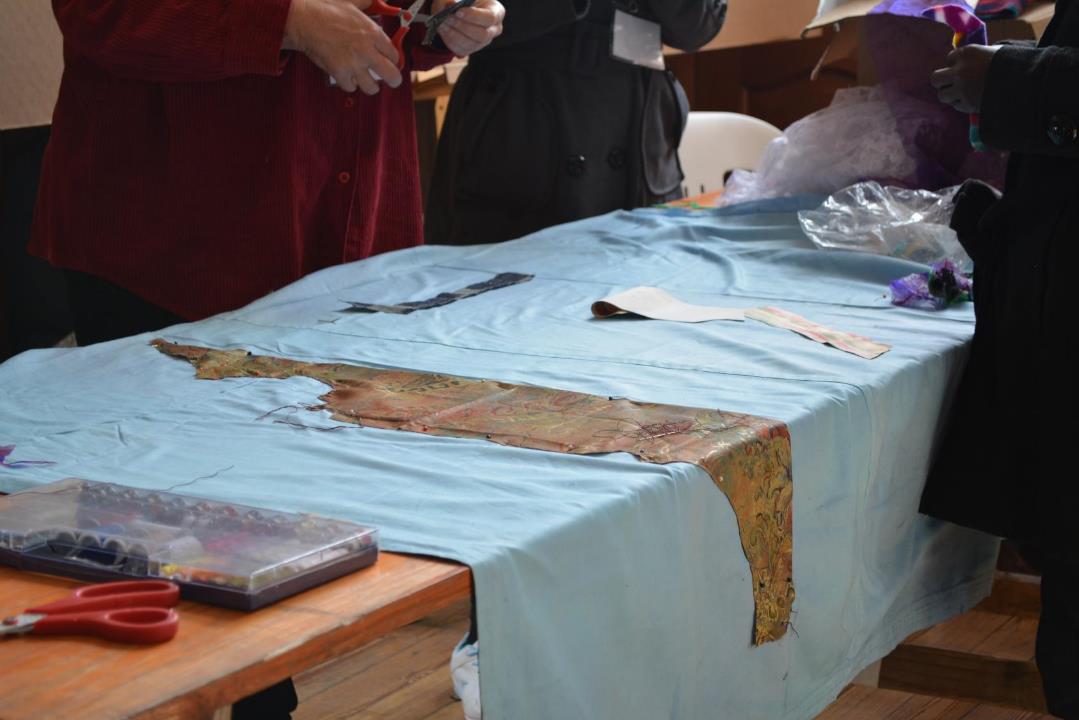 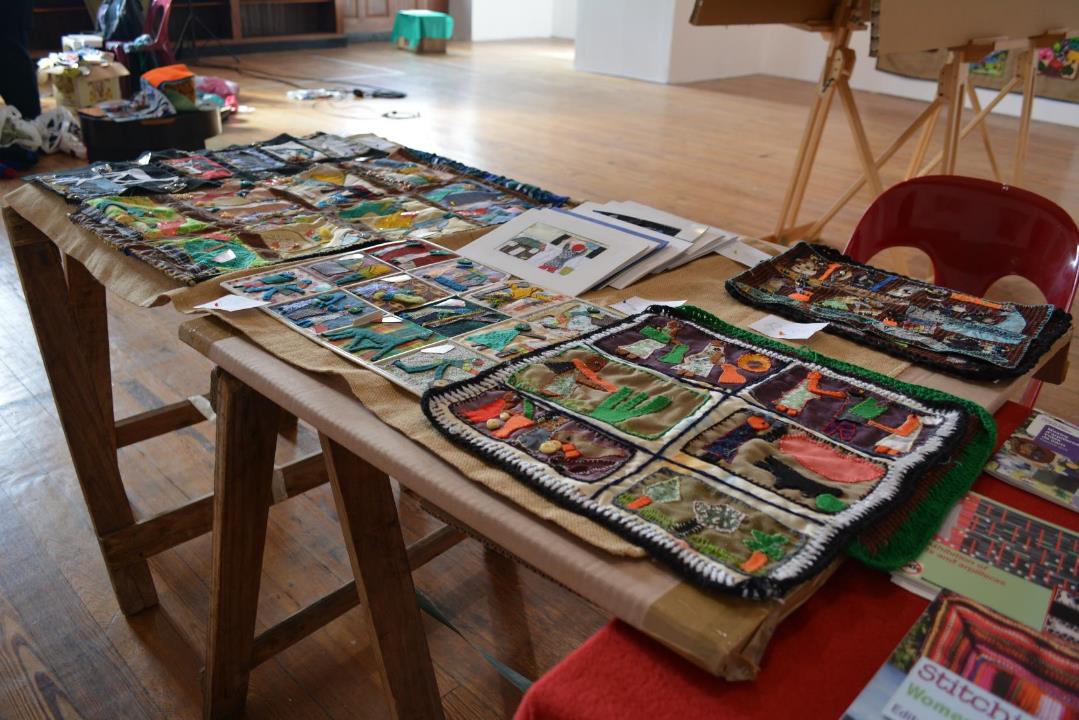 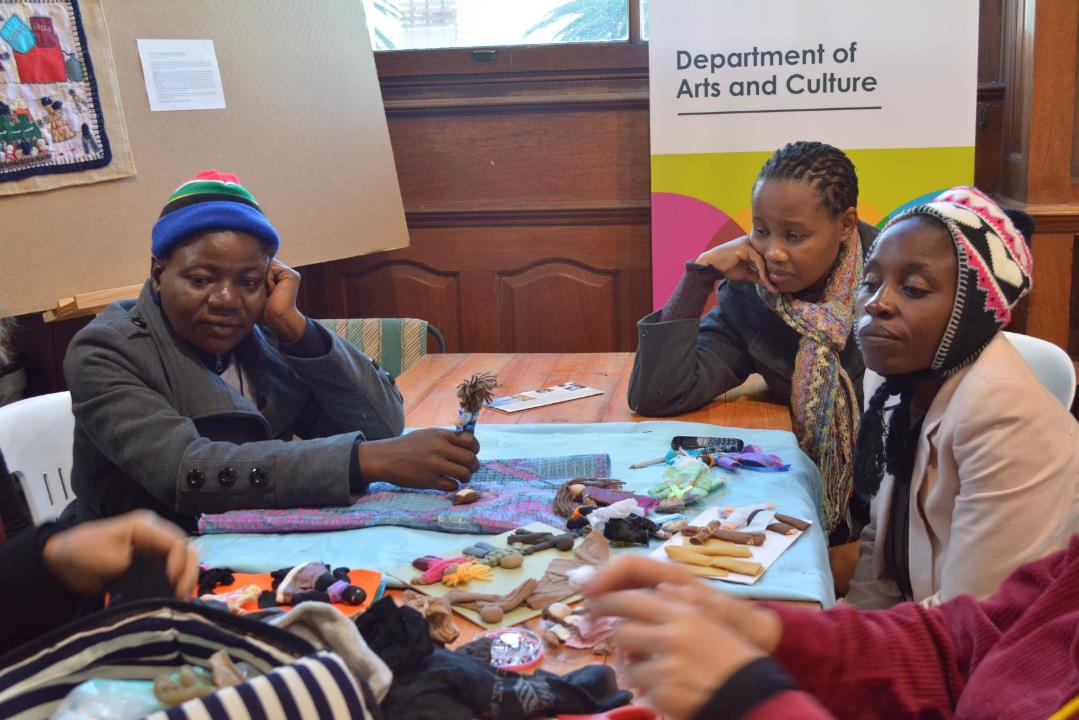 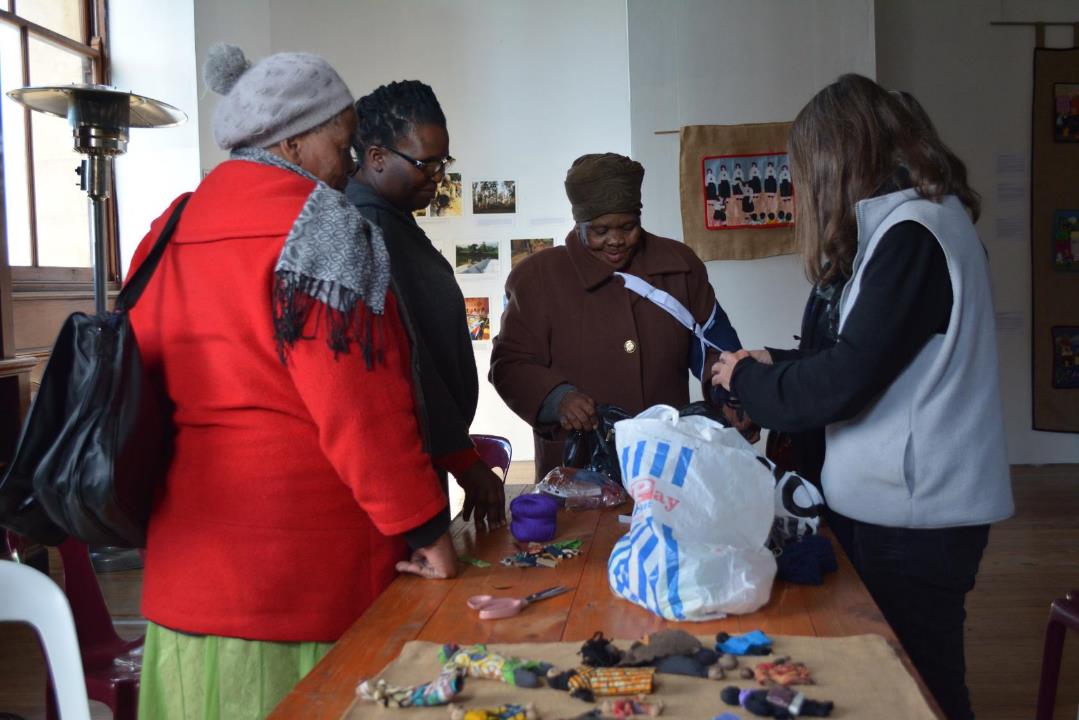 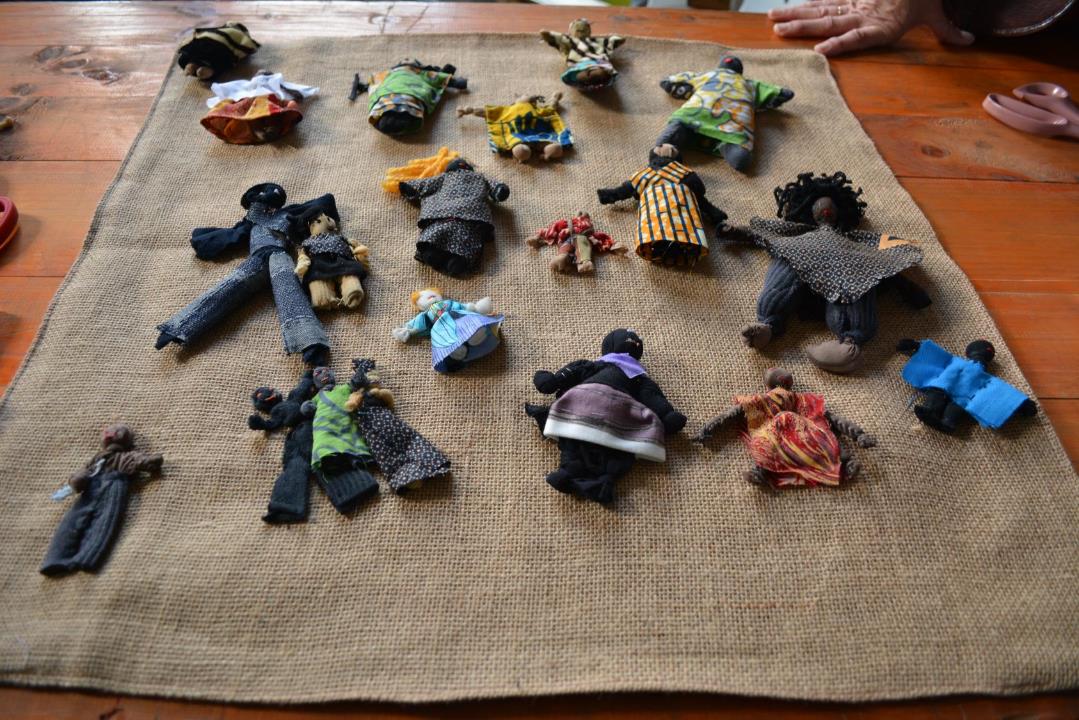 Many thanks go to the organisers and participants of the workshops

Photos by Ying Betty Liang 
and Jan Van Criekinge
Curated by Roberta Bacic and Breege Doherty
In memory of

















Duduzile Hlabangane
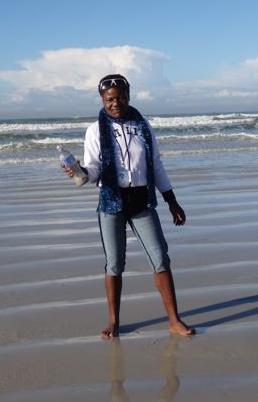